Machine Learning
Recognize Digits
in Python(Google)
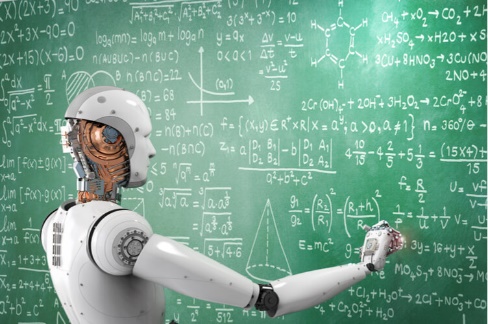 Colaboratory
Python
Machine Learning: Overview
Recognizing Digits I/O
Neural Networks
Learning
"Probability" and Error
Test/Homework
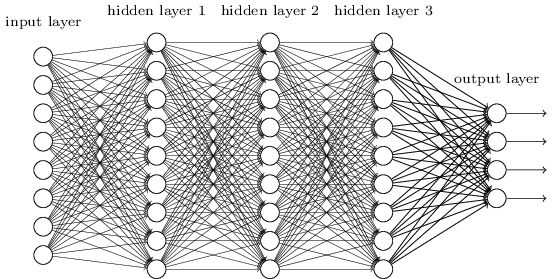 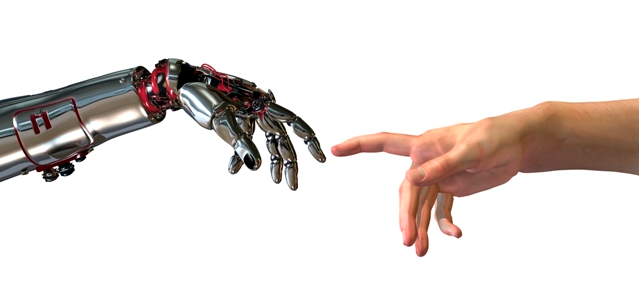 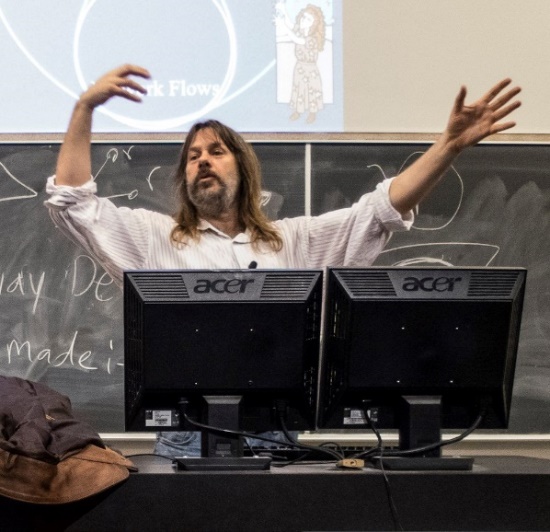 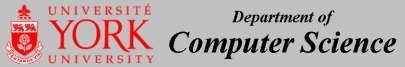 Jeff Edmonds
www.eecs.yorku.ca/~jeff/courses
[Speaker Notes: 4*1.5hrs -  not Example …, not unsupervised.]
Test/Homework
Aaaaah: I don’t know Python! or machine learning!!!
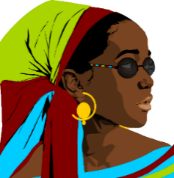 Don’t panic. It is not hard and you don’t need to know much.
Colaboratory
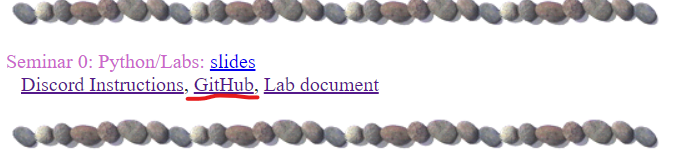 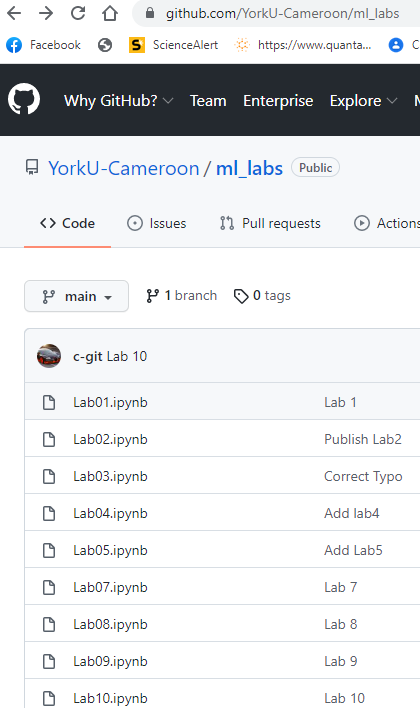 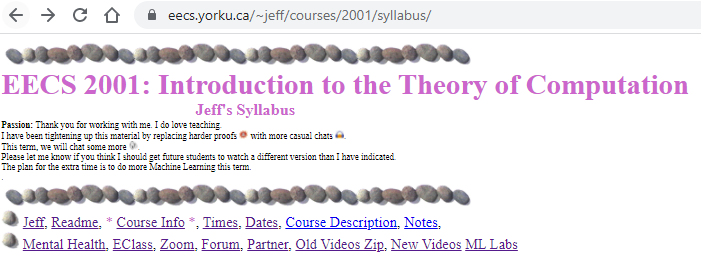 Colaboratory
Google has a nice platform for playing around.
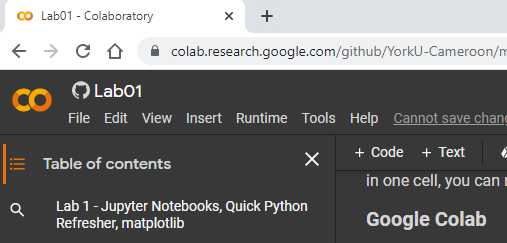 Tutorial Instructors in Cameroon (2022)
Berthine Nyunga Mpinda
Yolande Ngueabou
Sarah Vollmer
Tyler Thomson
Ariel Freeman-Fawcett
Chester Wyke
Colaboratory
Lots of little “cells”.
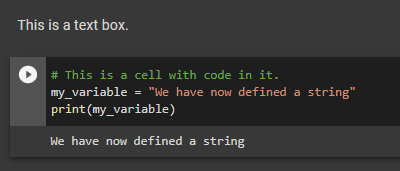 Text box
Comment in code box
Code
Output
You can
Modify what is on your screen.
Run the code on your screen.
Save a copy to your own google drive.
       Code & outputs saved. Not execution.
Colaboratory
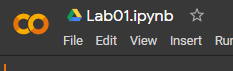 Save copy in drive
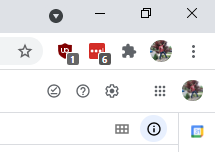 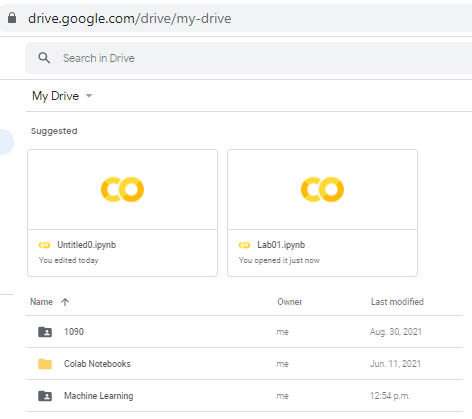 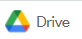 Save a copy to your own google drive.
       Code & outputs saved. Not execution.
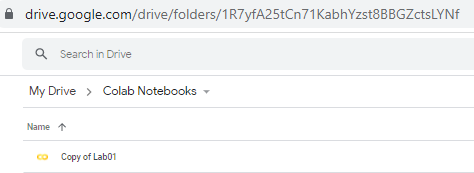 Colaboratory
Interpreted: 
Try typing code.
Hit the arrow or shift+enter and it runs.
Variables remember their value for later boxes.
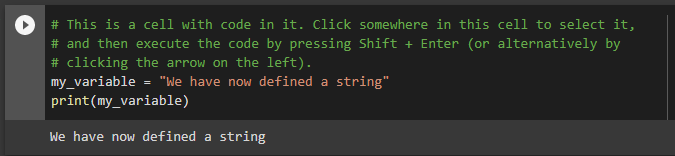 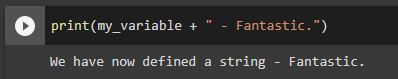 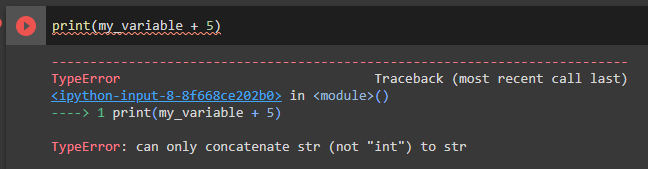 Colaboratory
Interpreted: 
Try typing code.
Hit the arrow or shift+enter and it runs.
Variables remember their value for later boxes.
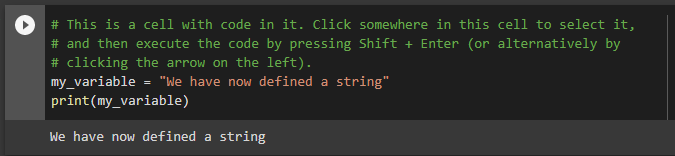 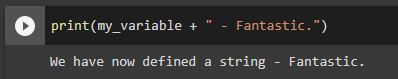 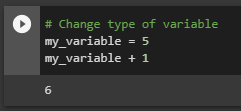 Prints last “uncaptured” values
Colaboratory
Add new cells


Executed
Execution order

Execution order,  not cell order,     matters.
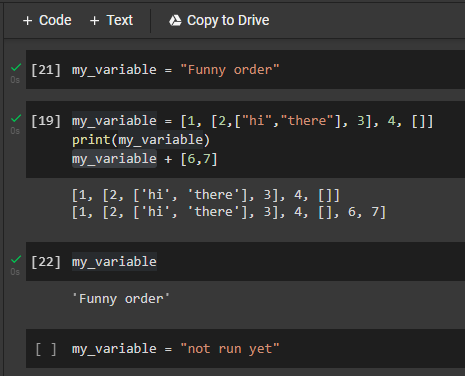 Python
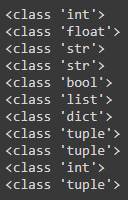 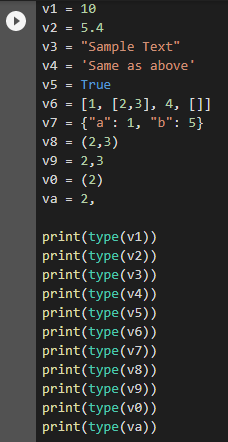 Python
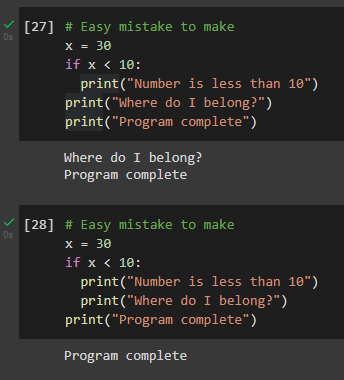 Indentation    maters
Python
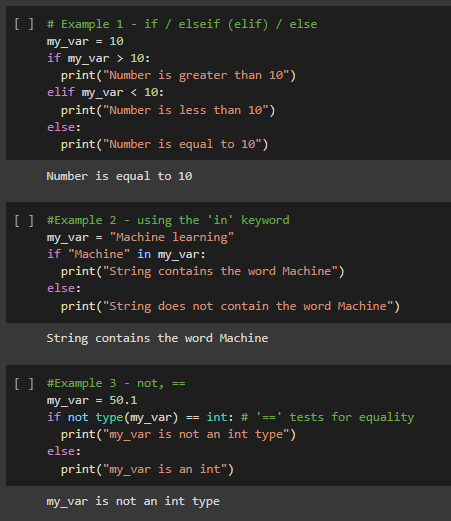 Python
-3      -2         -1
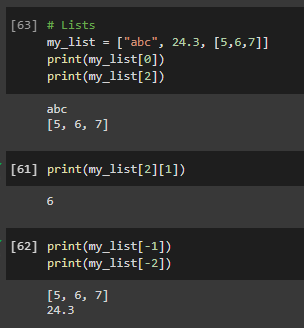 0       1          2
Define a List
Index 0 .. n-1



  
List of List

  
   
Index from end
0  1 2
Python
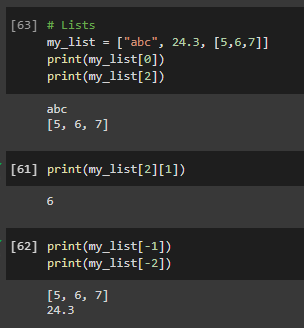 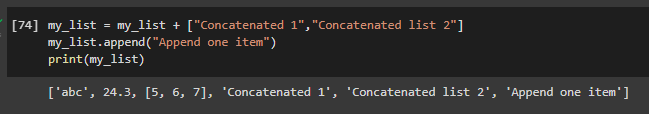 Object Oriented Programing
   Object
   Data in object
   Method/Procedure in object
Python
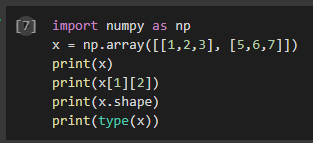 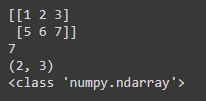 This is the same as a list of lists, except
Each row and column of the matrix need to be the same size
When you first define one, its dimensions need to be fixed. The function zero is useful for doing this.X = np.zeros((nItems,nDimensions))
The ones I have seen are all real number
The computation time on this is better.
Python
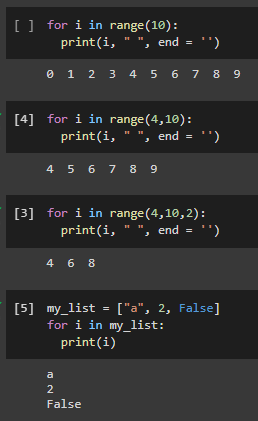 Loop for values in some list
range = 0..n-1
          = i..j-1
          in steps of 2
          strange list

Print
i
space   
no return line
Python
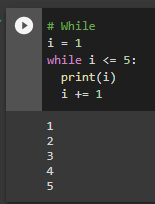 Python
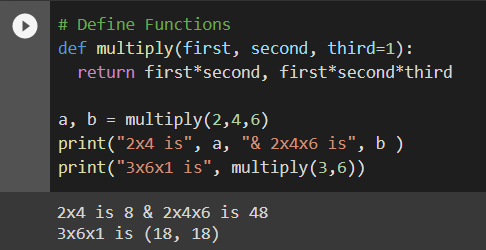 Functions:
Define
Function name
Input
Returns two values
Optional input
   with default value
Python
Global variable 
& locally variable
Global variable 
changed locally
Flagged as local
Can’t use global value.
Global variable 
used locally
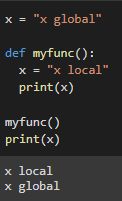 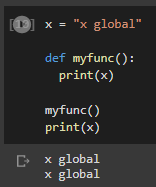 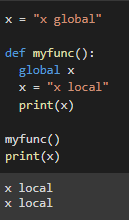 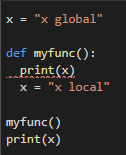 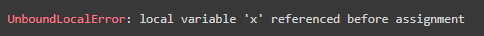 Python
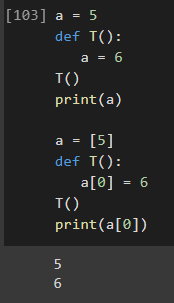 Call by value
   Function changes a primitive value
   It only changes locally
Call by reference
   Function changes value in object
   Change is permanent
Python
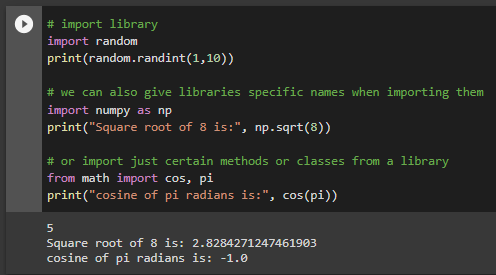 Library
Method (procedure)
Renamed library
Method
math.cos
Python
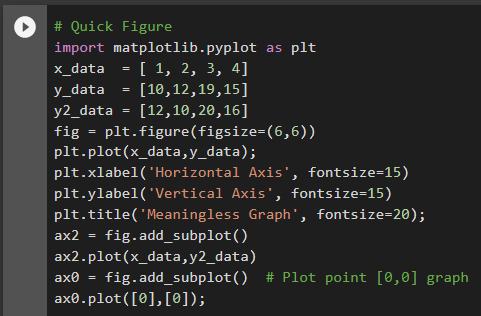 Figures
Make plt our plotting object
Data
Optional
Set size of figure
Add labels
Add a second plot
Name of fig
      These could be fig too
Add point [0,0]
Suppresses output of last “uncaptured” code
But I still get text   I don’t like
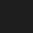 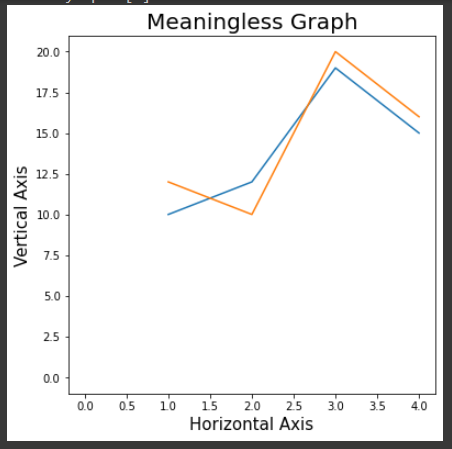 Python
https://jakevdp.github.io/PythonDataScienceHandbook/04.12-three-dimensional-plotting.html
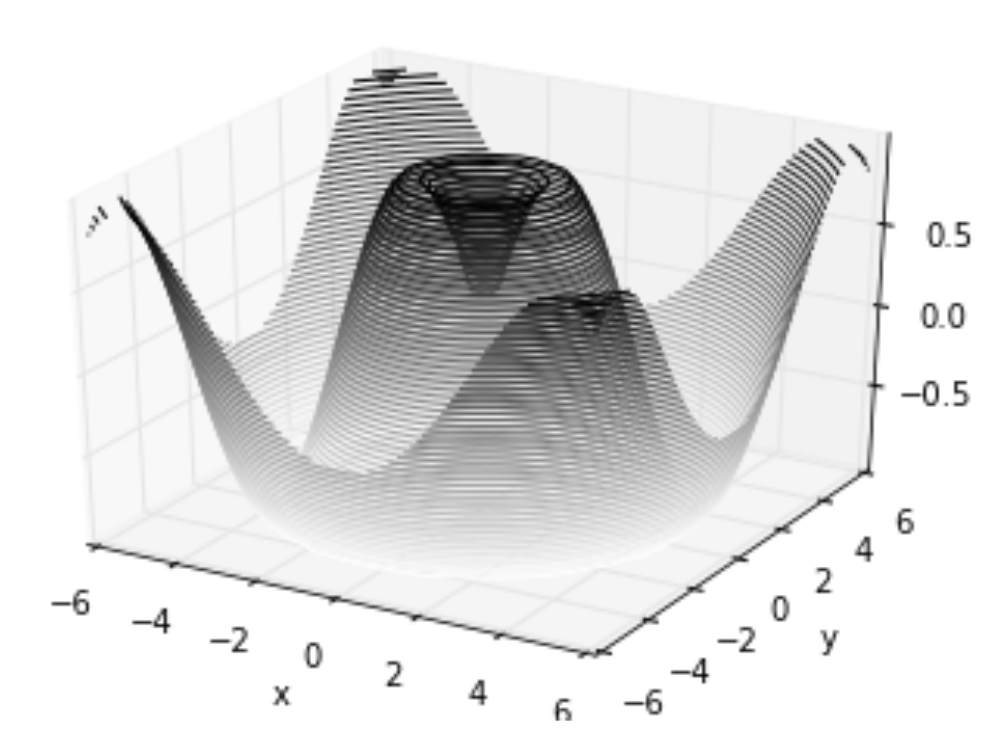 Machine Learning: Overview
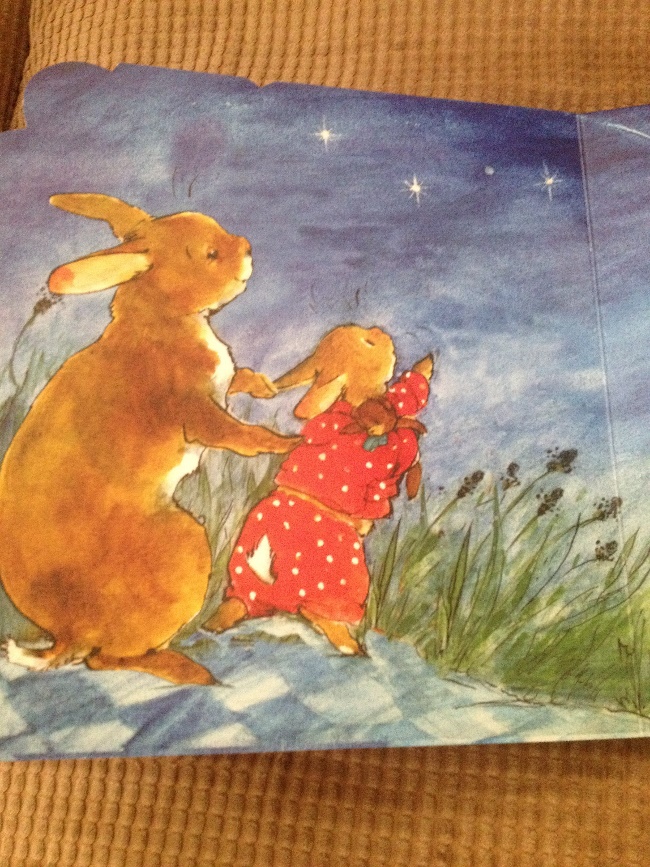 I find it oddly spiritual.
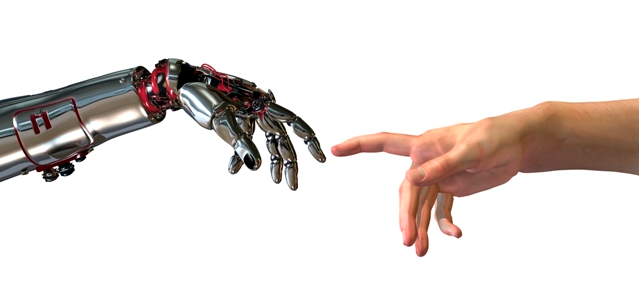 Emergent Complexity
And what arises
is awe inspiring
Machine Learning: Overview
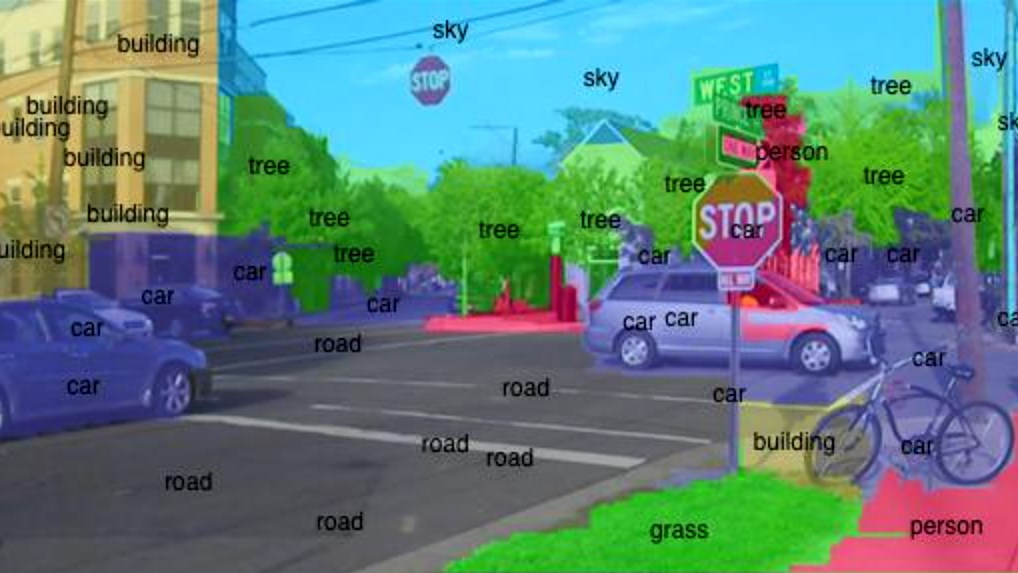 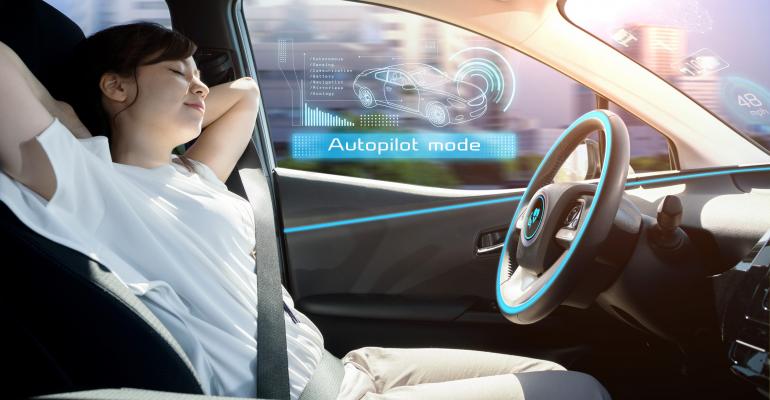 Image processing
Self diving cars
Speech processing
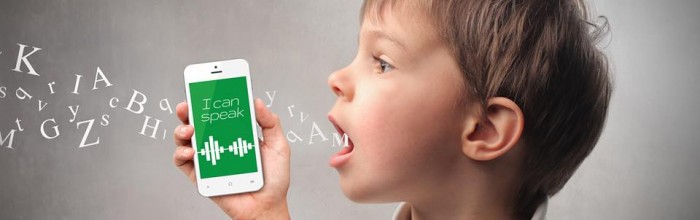 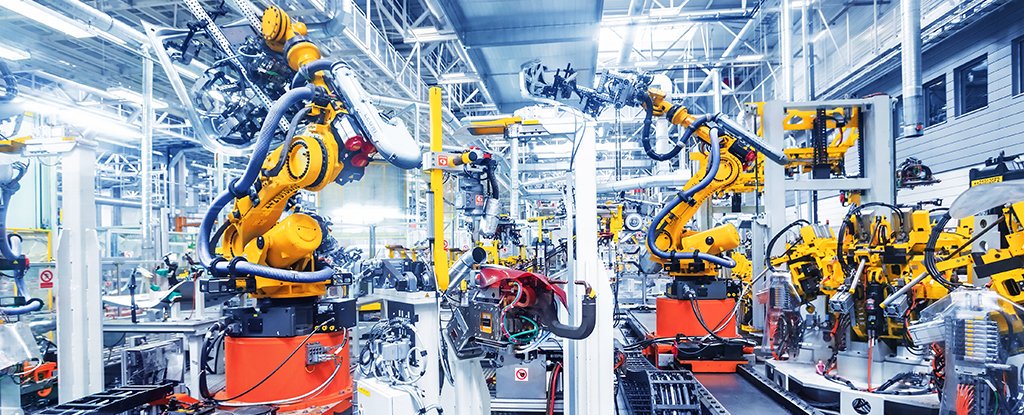 May make the world much 
better.
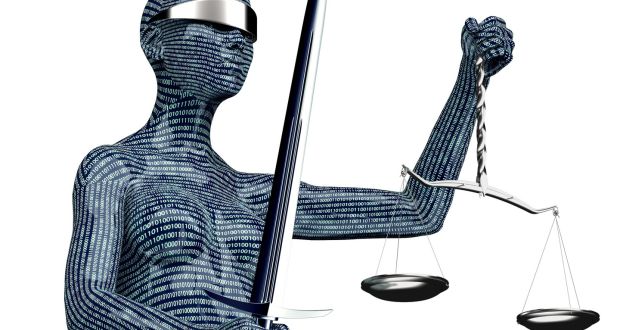 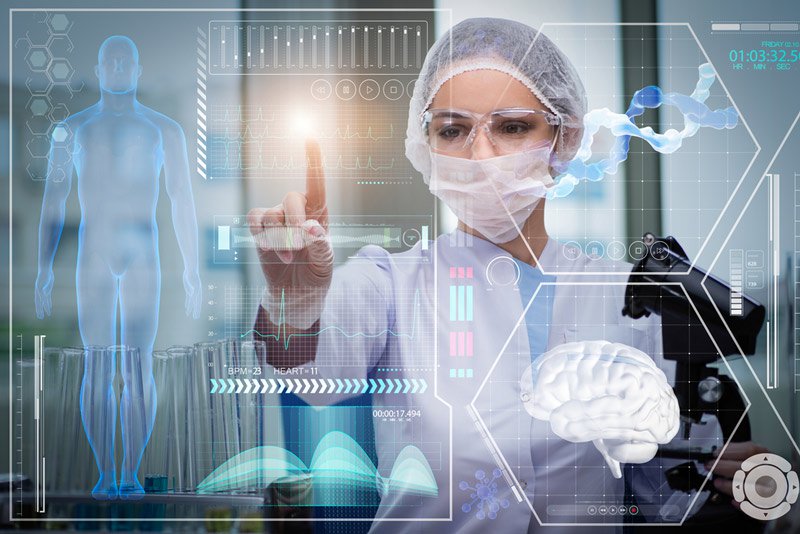 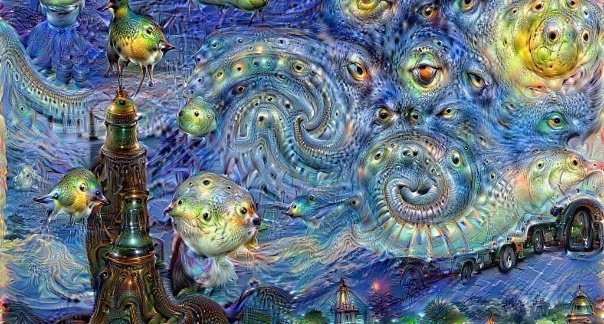 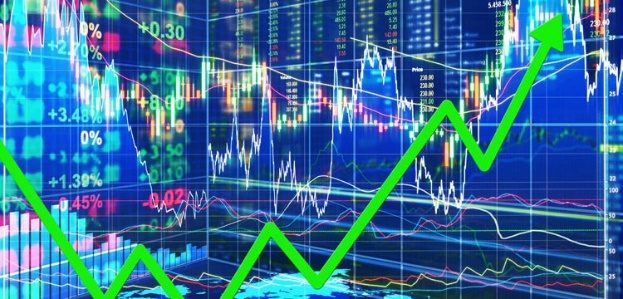 Financial,
Robots
Medical Experts
Art
Legal and
Machine Learning: Overview
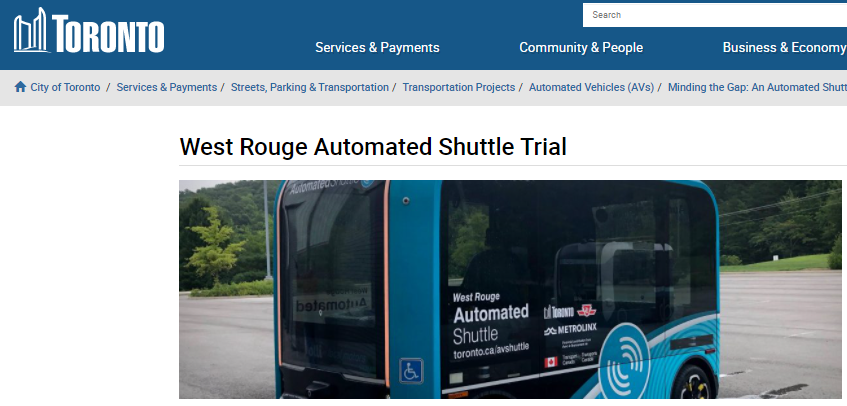 Machine Learning: Overview
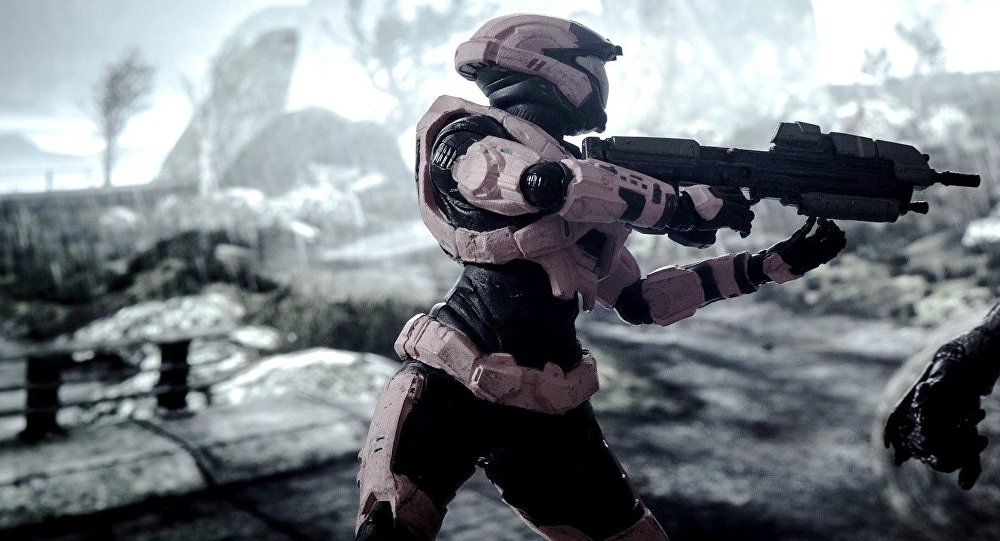 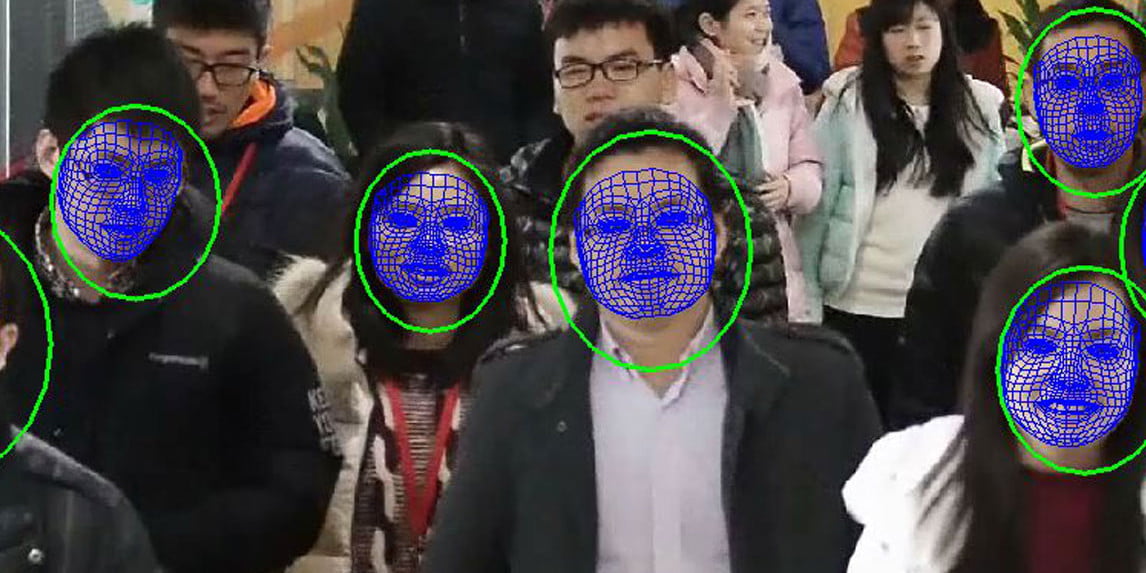 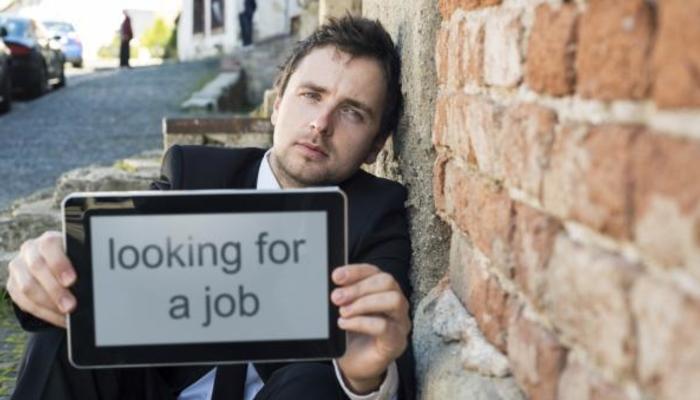 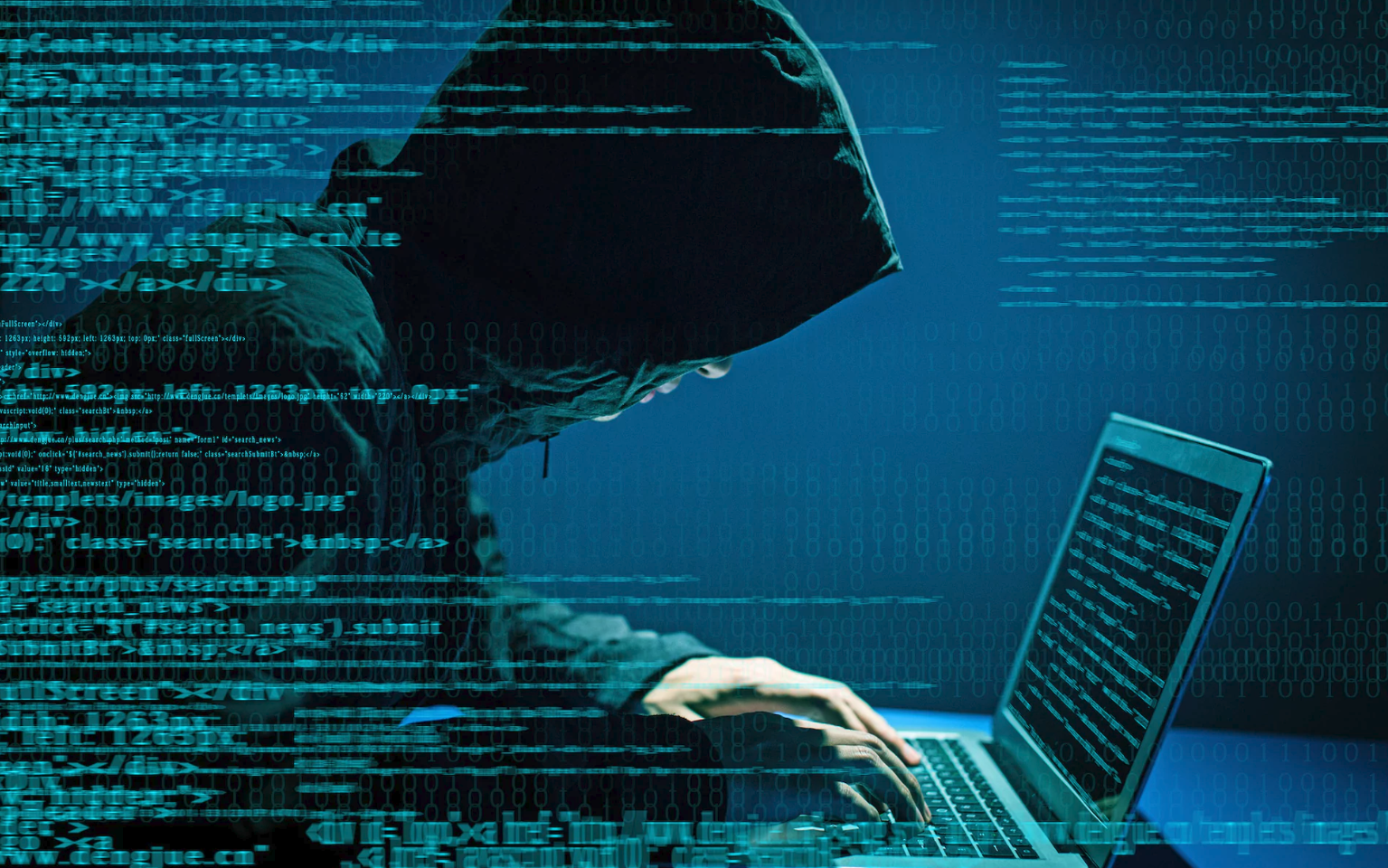 Pick out “criminals”in a crowd
Killing machines
Cyber Security
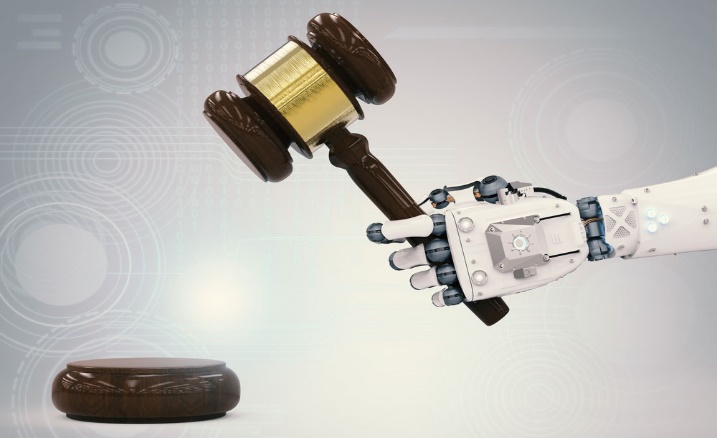 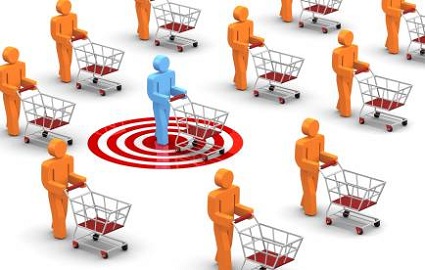 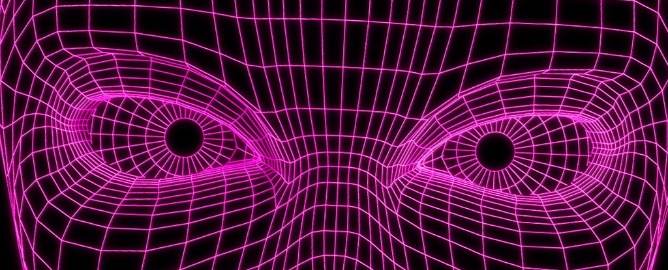 By Watching You
Judges
Customizing your world
Machine Learning: Overview
Good first try!
I am a machineand I want to learn to identify 
faces and bicycles.
As your supervisor,I give you 
labeled training data
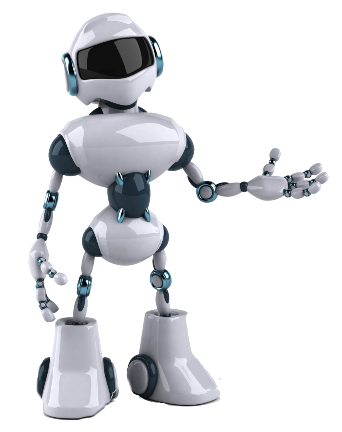 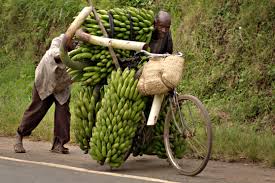 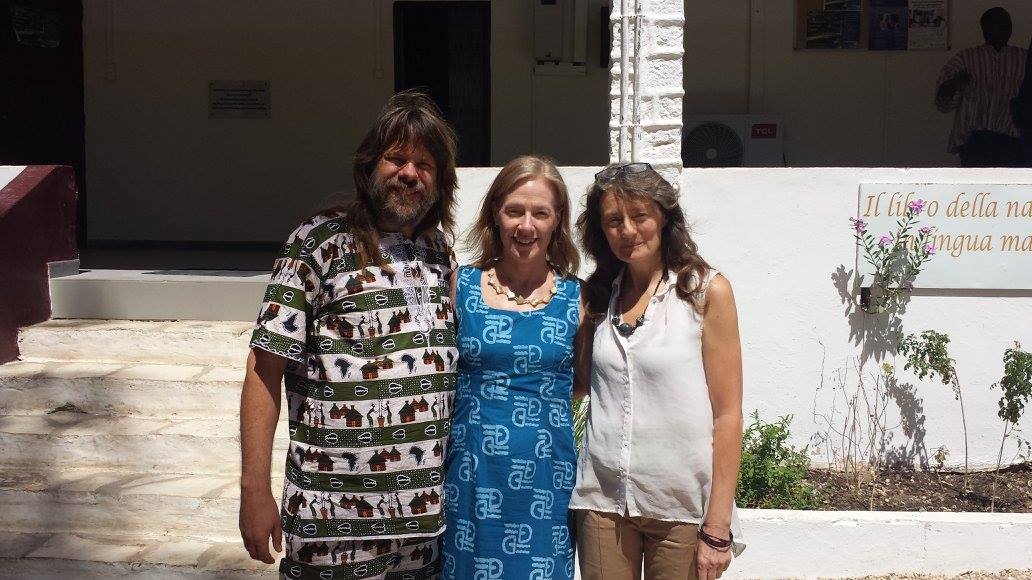 Goal
Here is a 
measure of 
your error.
face
bicycle
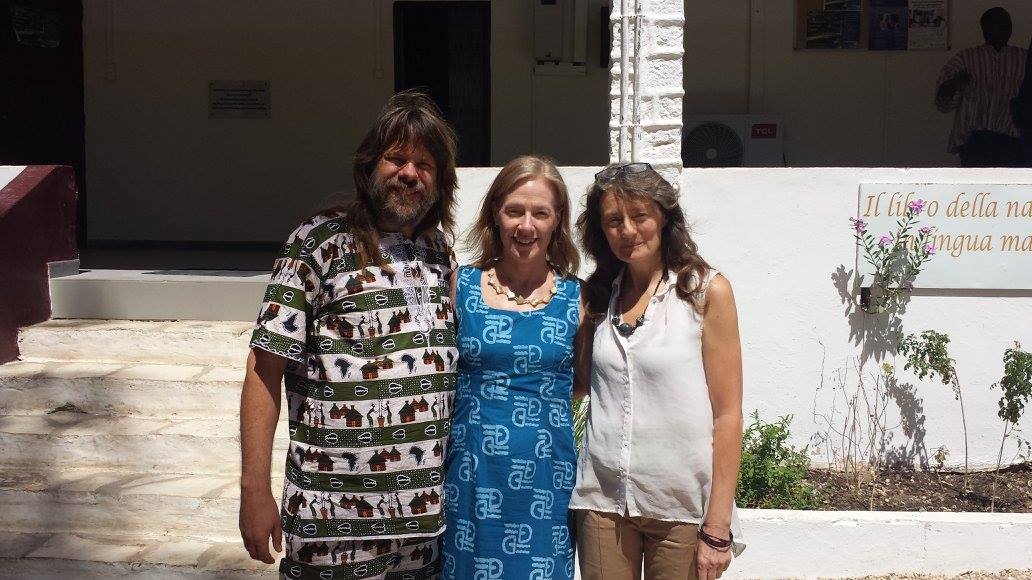 bicycle
face
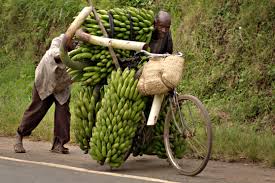 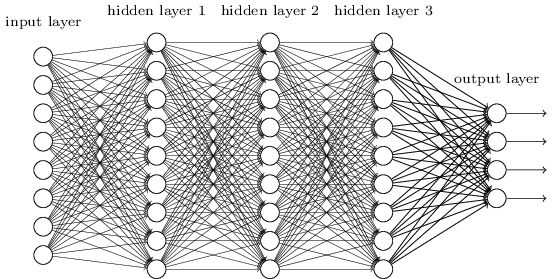 bicycle
face
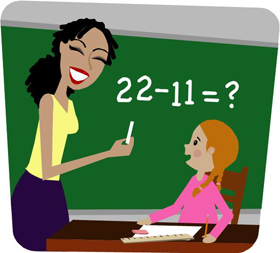 wk
My current weights w1,…,wm.
w1,…,wm visualized here by my location.
How I answer questionsis 100%  dictated by these.
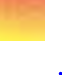 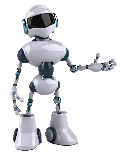 w2
w1
Machine Learning: Overview
Much better!
I am a machineand I want to learn to identify 
faces and bicycles.
As your supervisor,I give you 
labeled training data
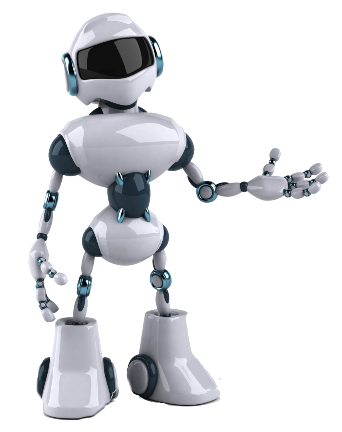 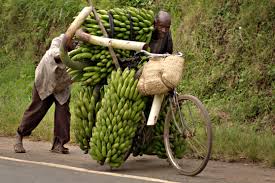 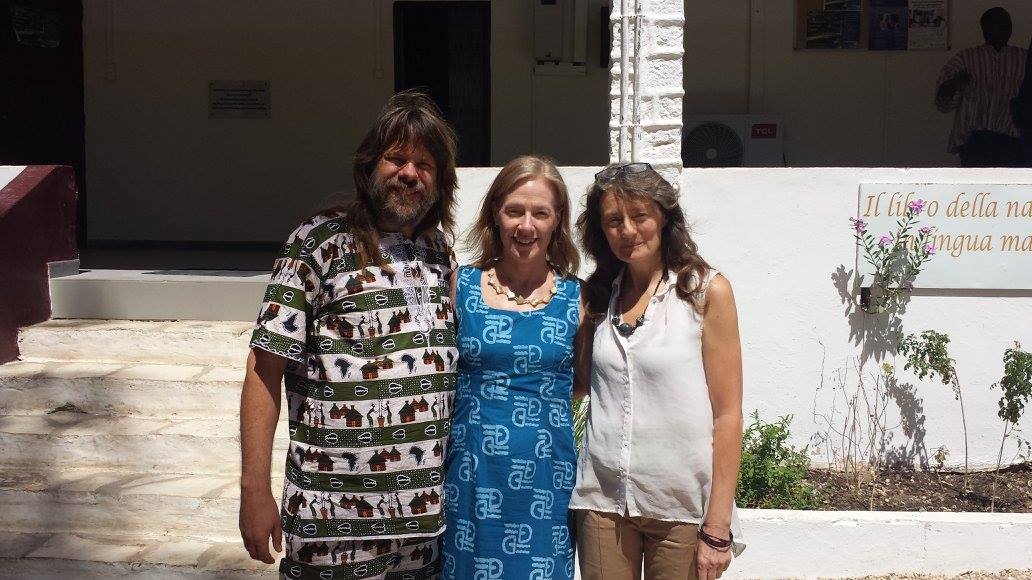 Here is a 
measure of 
your error.
face
bicycle
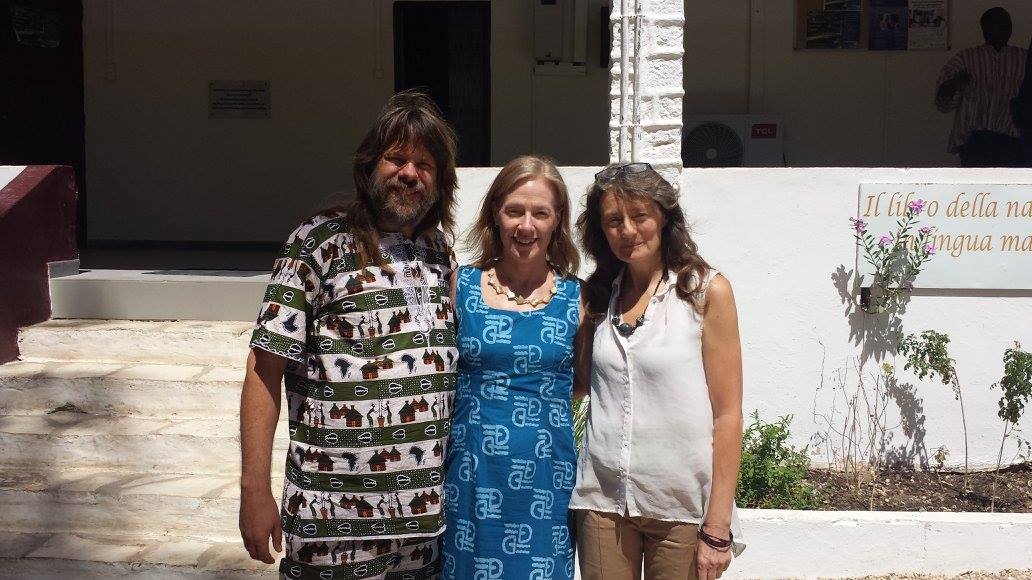 wk
face
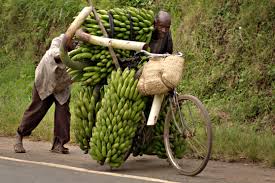 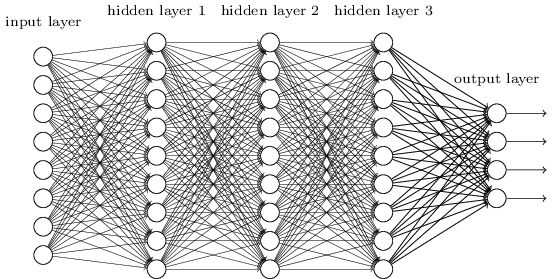 face
face
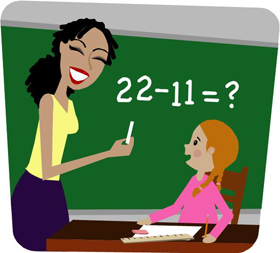 I learn by changing my weights w1,…,wm.
w1,…,wm visualized here by my location.
I increase weights wk influencing correct answers 
and decrease those influencing incorrect answers.
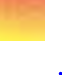 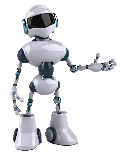 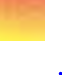 w2
w1
Machine Learning: Overview
Much better!
I am a machineand I want to learn to identify 
faces and bicycles.
As your supervisor,I give you 
labeled training data
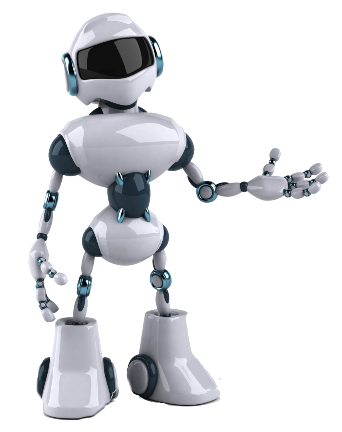 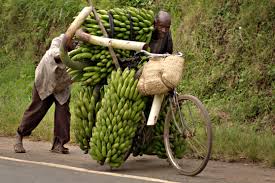 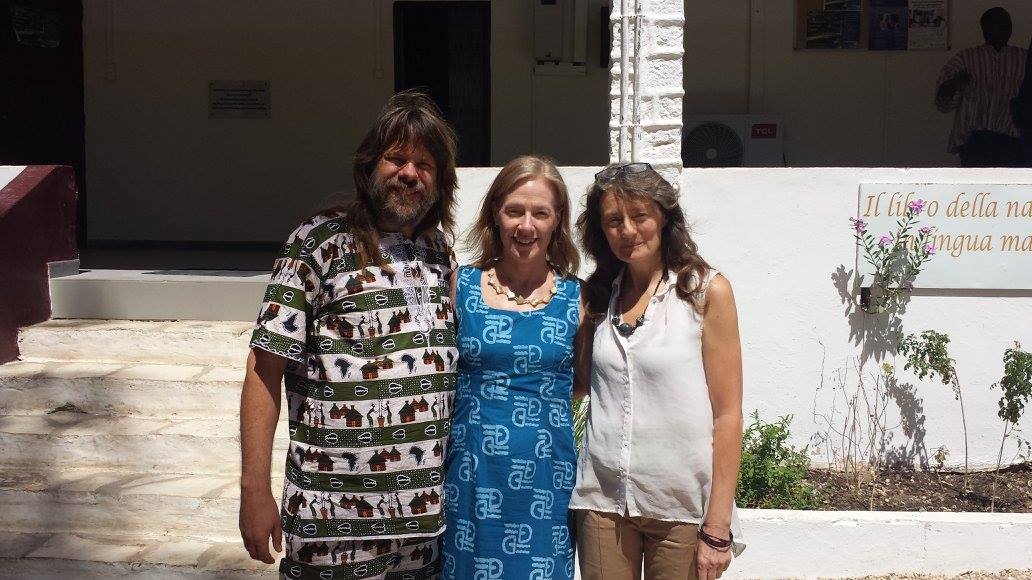 Here is a 
measure of 
your error.
face
bicycle
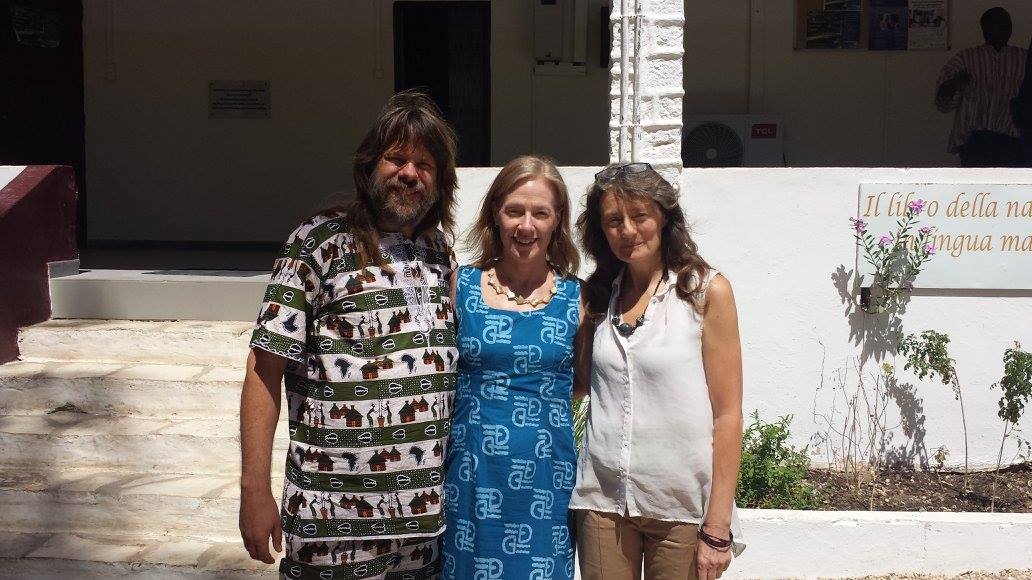 face
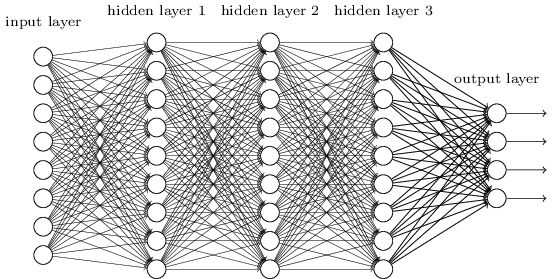 face
face
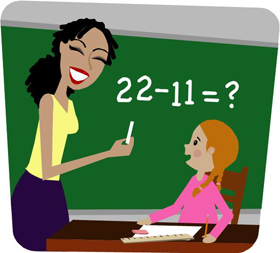 wk
This defines 
the error surface.
w1,…,wm visualized here by my location.
I move in the direction and speed of steepest decent.
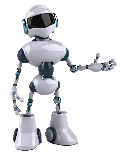 I hope to find 
a deep valley 
where the error is small.
Machine Learning: Overview
Much better!
I am a machineand I want to learn to identify 
faces and bicycles.
As your supervisor,I give you 
labeled training data
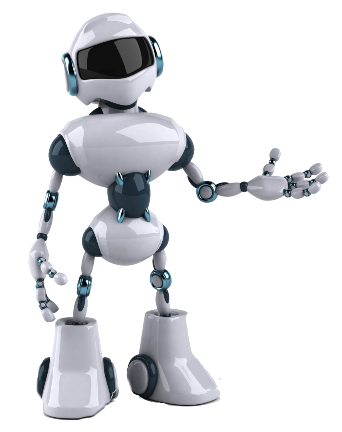 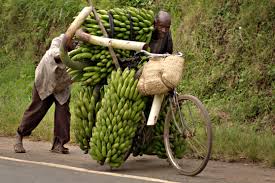 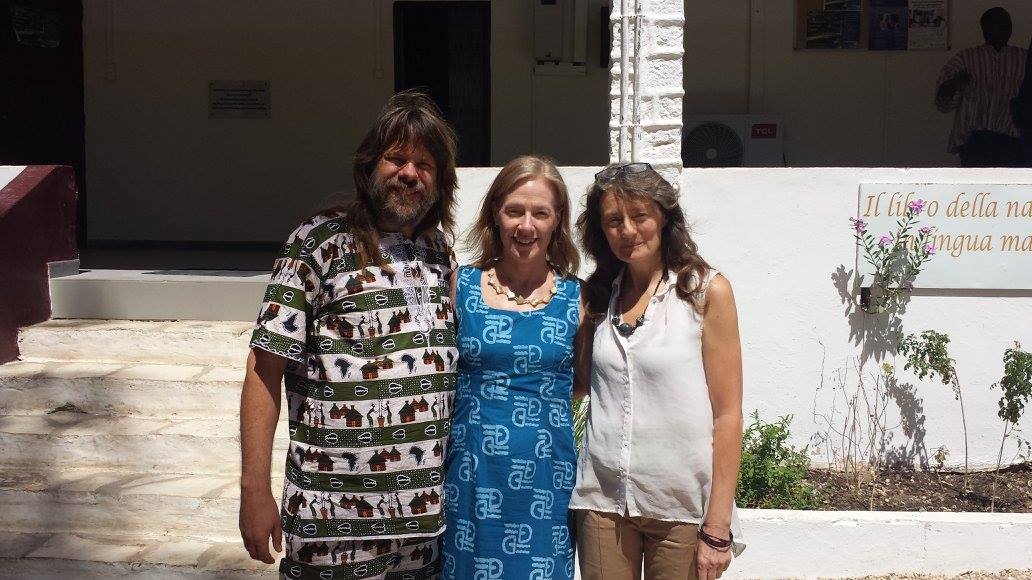 Here is a 
measure of 
your error.
face
bicycle
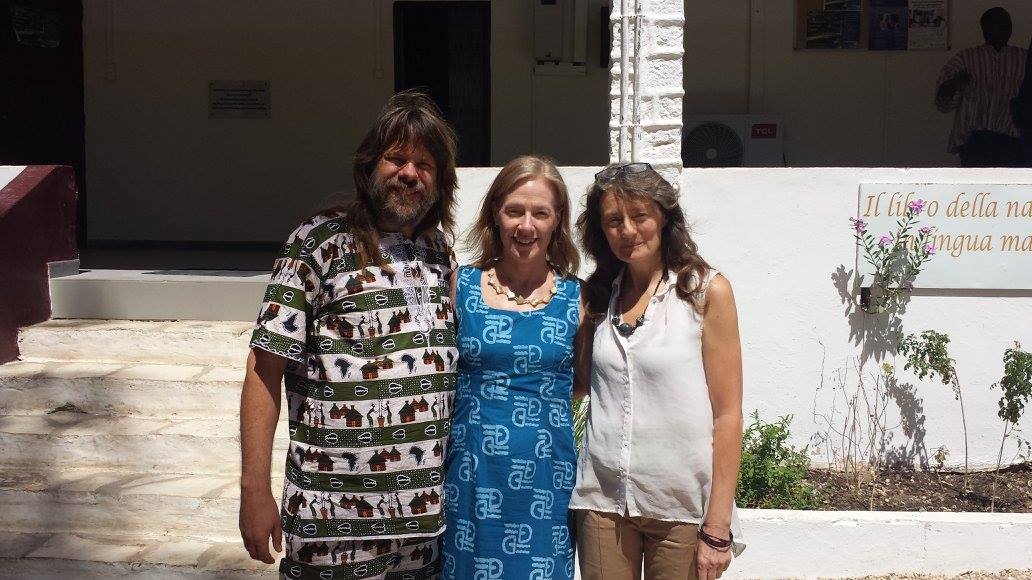 face
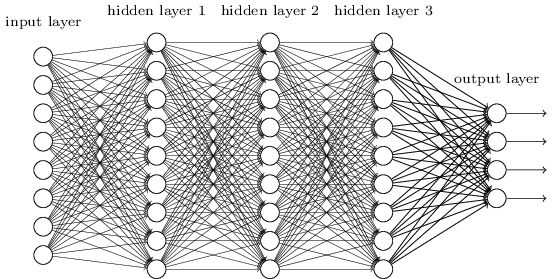 face
face
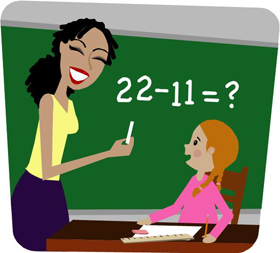 wk
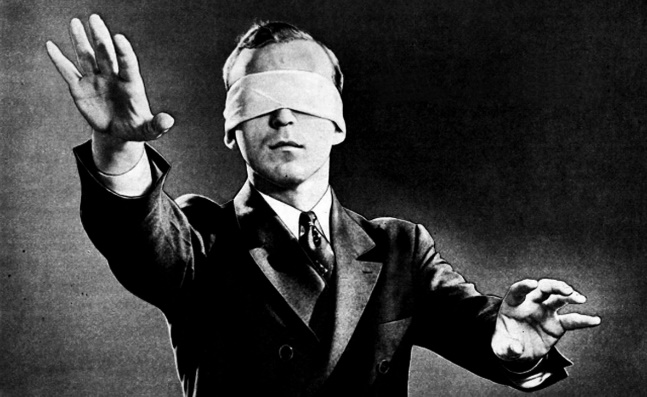 w1,…,wm visualized here by my location.
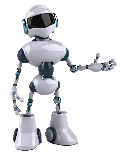 We can’t really see the whole 
10000 dimensional error functions.
w2
w1
Recognize Digits I/O
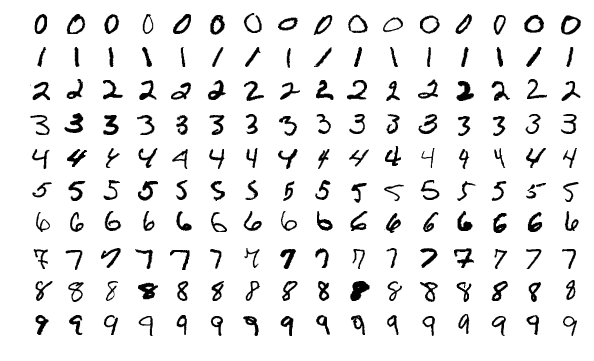 Recognize Digits I/O
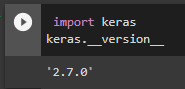 Aaaaah: Later things won’t work,   if you don’t execute the earlier boxes.
Recognize Digits I/O
Training data is a set of input/output pairs
Goal is to learn this function.
Output y
Input
The dth training input.
Recognize Digits I/O
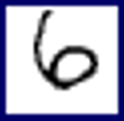 Each output yd  (provided by the supervisor)
Categorizing: yd  labels it as a 0, 1, … 9.
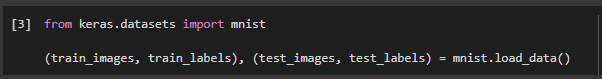 Data base of digits
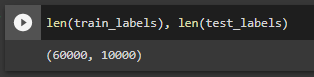 Training Data: With which we will learn a neural network
Test Data:        With which we will test                            how good our neural network performs
                         Do NOT touch this when learning.
Recognize Digits I/O
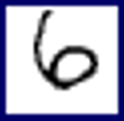 Each output yd  (provided by the supervisor)
Categorizing: yd  labels it as a 0, 1, … 9.
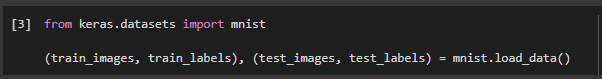 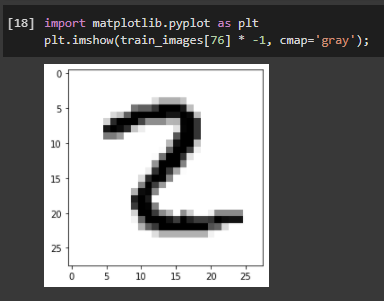 Data base of digits
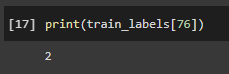 Recognize Digits I/O
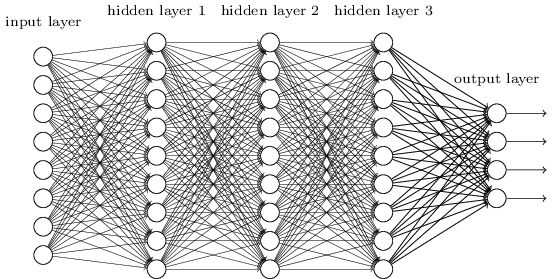 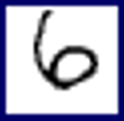 The machine takes an tuple of values in as input.
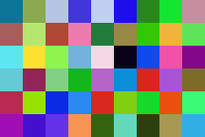 i
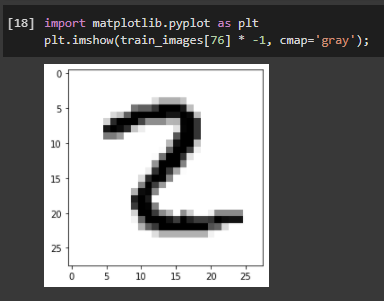 xi
Recognize Digits I/O
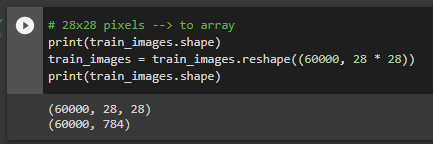 Square matrix of pixels
Same number of number in an array
The neural network loses which pixels are neighbors.
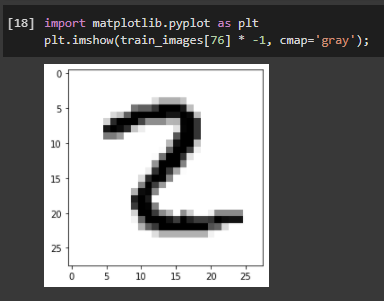 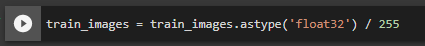 Each pixel {0,…,255}
Each pixel {0,…,1}
Recognize Digits I/O
Normalizing Data
Preprocess your data to have mean zero, variance one
by subtracting the mean and dividing by the standard deviation.
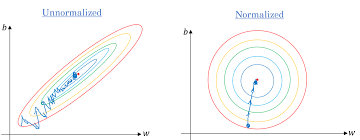 Gradient Decent: It is hard not to overstep narrow river valleys. 
Regularization: Avoids over fitting by trading off between
Error of the machine and Complexity of the machine.
Scaling up the y values, scales up the error 
This would not matter, 
	except it throws off the regularization balance.
Recognize Digits I/O
Normalizing Data
Preprocess your data to have mean zero, variance one
by subtracting the mean and dividing by the standard deviation.
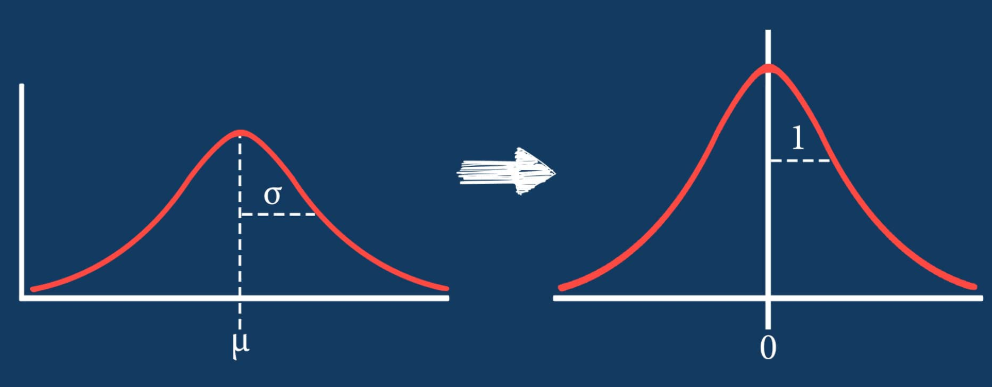 Recognize Digits I/O
data = np.asarray( [ [ 6.0, 9.0, 1.0, 6.0],
                                [ 4.0, 7.0, 2.0, 0.0],
                                [ 3.0, 8.0, 5.0, 4.0] ] )
mean = data.mean(axis=0)
                                [ 4.3, 8.0, 2.7, 3.3] 
data -= mean 
                              [ [ 1.7, 1.0,-1.7, 2.7],
                                [-0.3,-1.0,-0.7,-3.3],
                                [-1.3, 0.0, 2.3, 0.7] ] 
mean = data.mean(axis=0)
                                [ 0.0, 0.0, 0.0, 0.0] 
std = data.std(axis=0)
data /= std
std = data.std(axis=0)
                                [ 1.0, 1.0, 1.0, 1.0]
ie data = data - mean
test_data -= mean
test_data /= std
Recognize Digits I/O
Training data is a set of input/output pairs
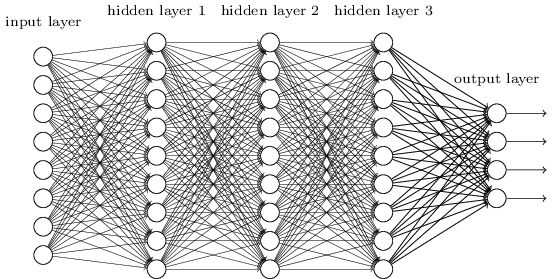 Is 0
= 0.02
0
But when it labels the image as a 0, 1, … 9,    these are very different.
Is 1
= 0.01
0
Is 2
= 0.92
1
…
0
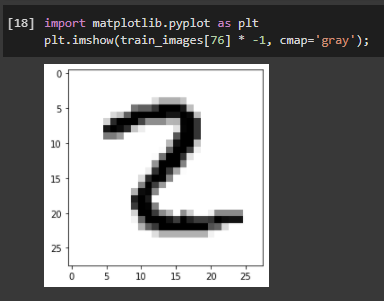 The machine says that the “probability” that the input is a 2 is 0.92
Hoped for probabilities
Recognize Digits I/O
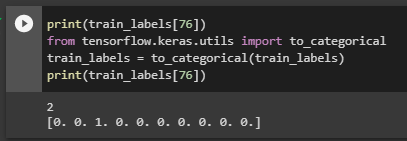 0   1   2   3   4   5   6   7   8   9
The supervisor labels the image with a 2.
The required output
Neural Networks
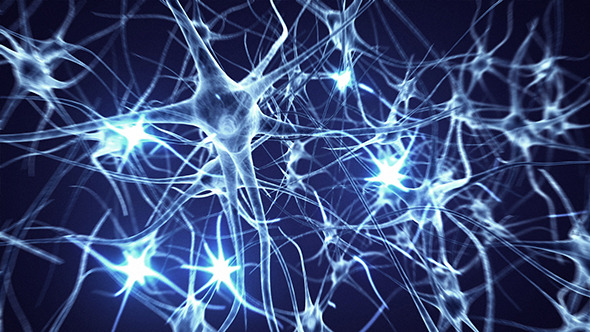 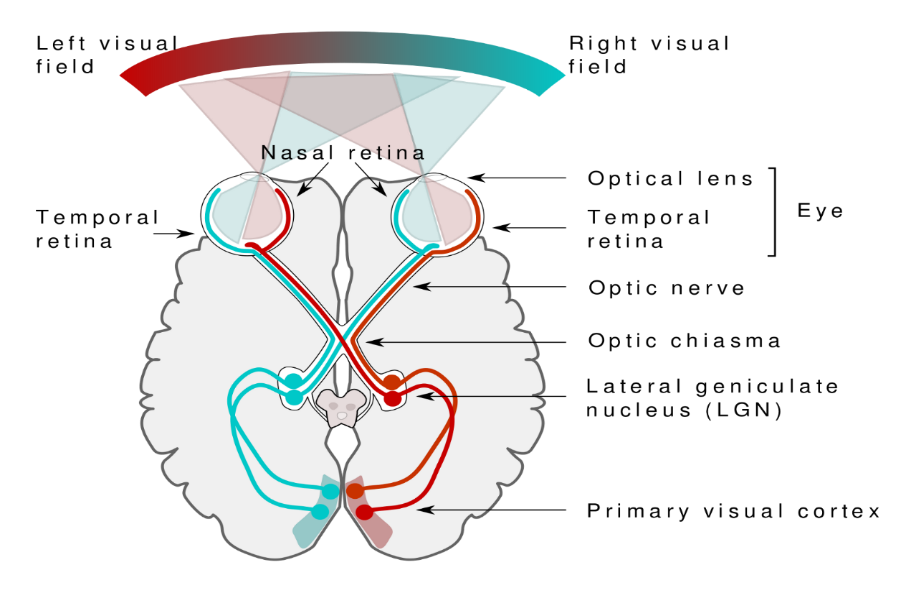 A neuron:
When a neuron fires, it sends a signal to its neighbors across its synapses.
These synapses have different weights in their influence.
When a neuron’s incoming signal 
         reaches a threshold
         it fires.
Neural Networks
Don’t worry about colour
  0.0=dark … 1.0=bright

+
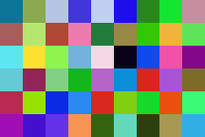 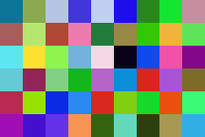 i
i
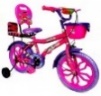 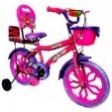 w0 +
8  +
= 18.2
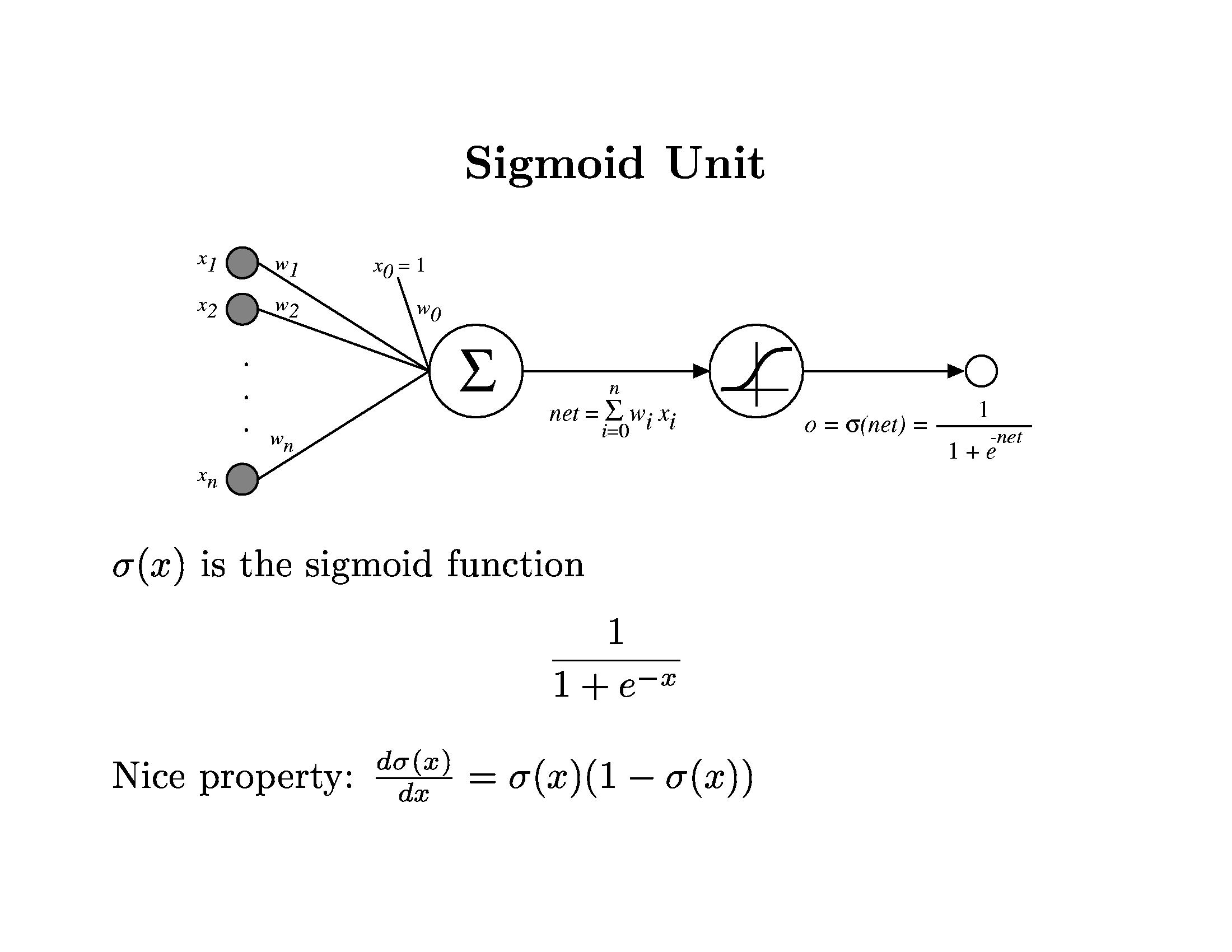 0.5=
=4
0.3=
=-2
=8
= 18.2
=9
0.4=
Neural Networks
An artificial neuron:
Total incoming signal: z = 18.2
y is the activation of the right unit.
     In a brain, a neuron either fires or it doesn’t.
     The picture is either a cat or not.
One might model this by
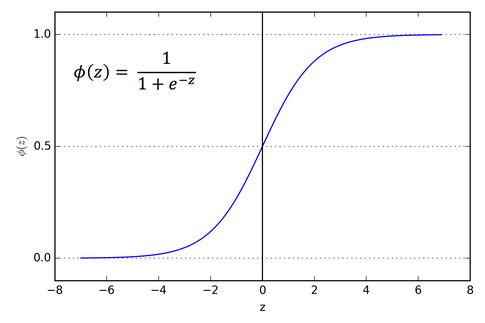 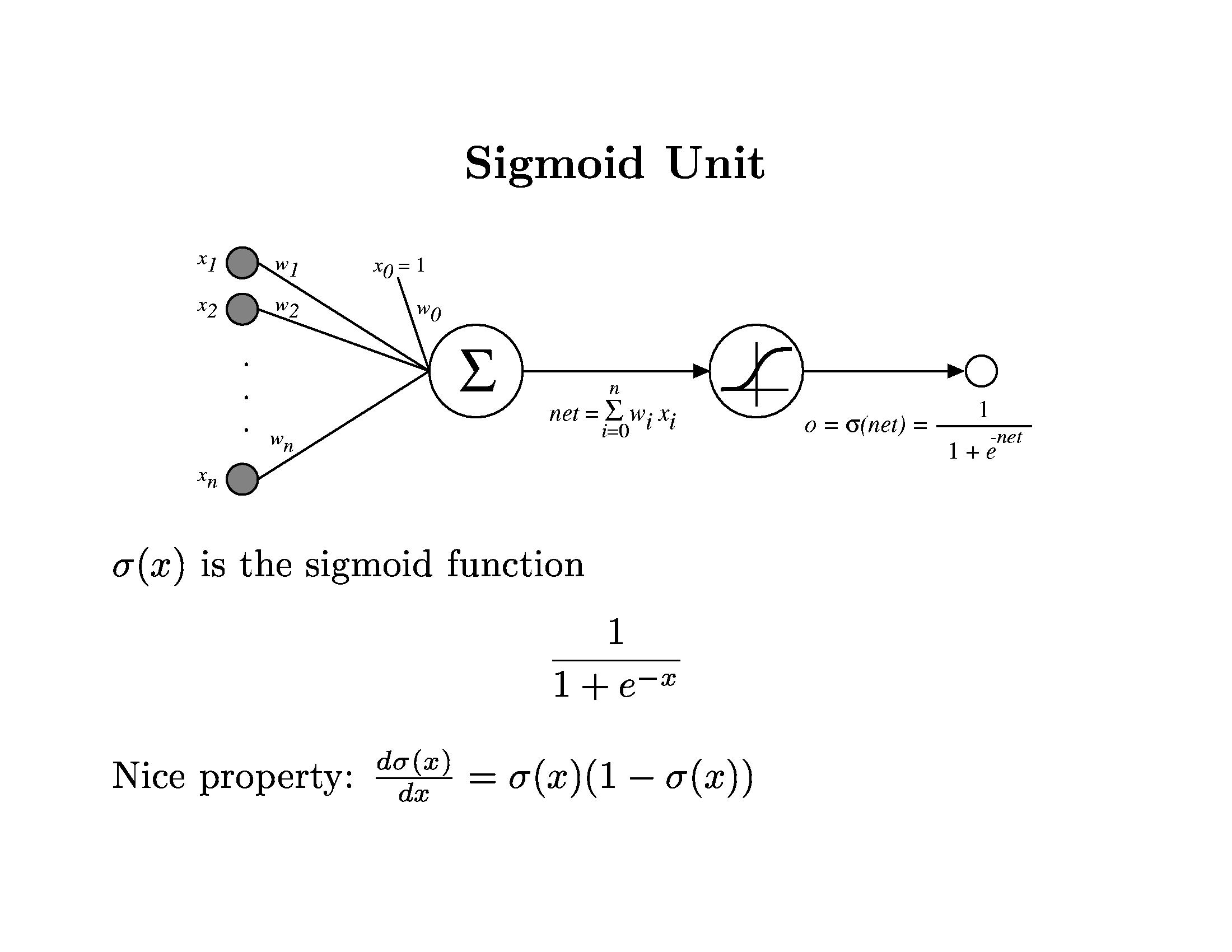 = 18.2
= -18.2
= 0
= 1
1  if  z  0
0  else
y =
Linear Separator
Neural Networks
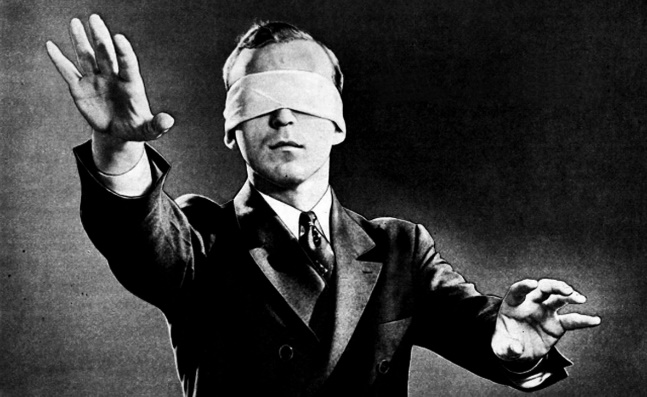 An artificial neuron:
Total incoming signal: z = 18.2
y is the activation of the right unit.
     In a brain, a neuron either fires or it doesn’t.
     The picture is either a cat or not.
One might model this by
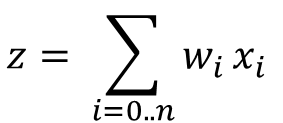 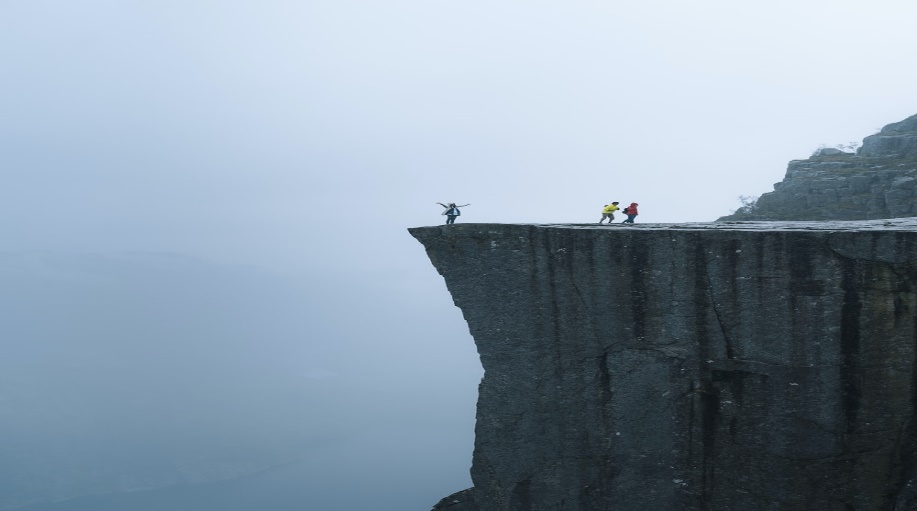 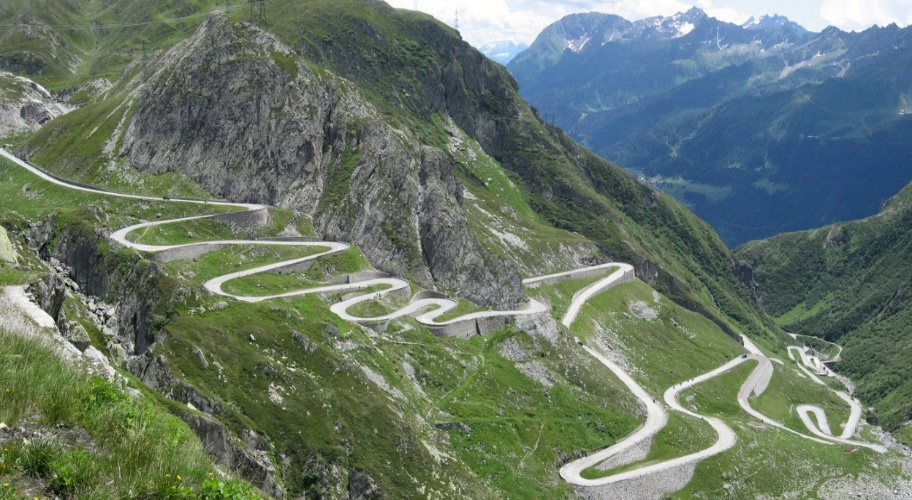 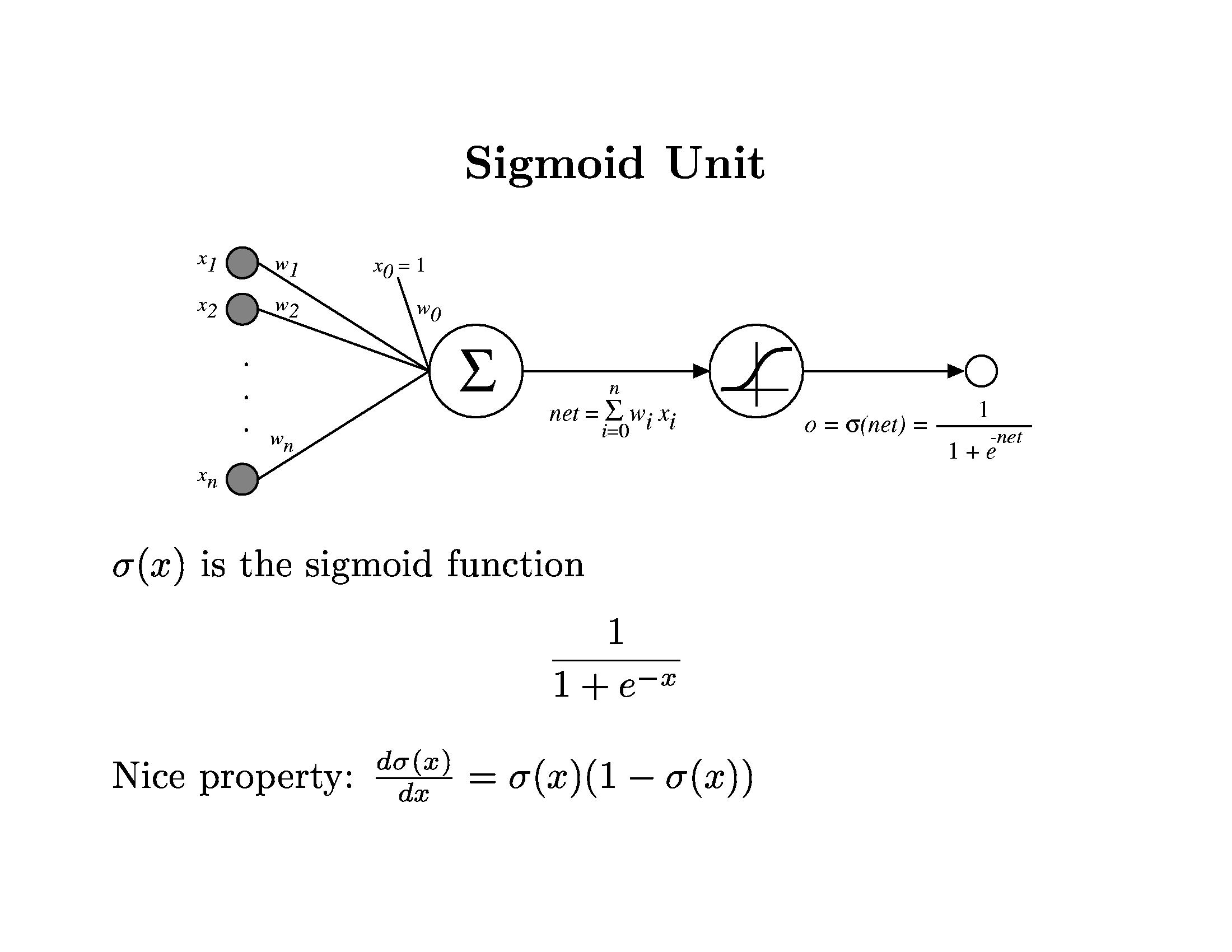 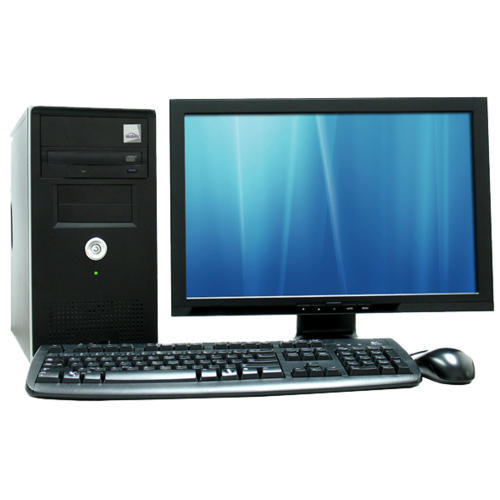 These neurons can compute
= 0
= 1
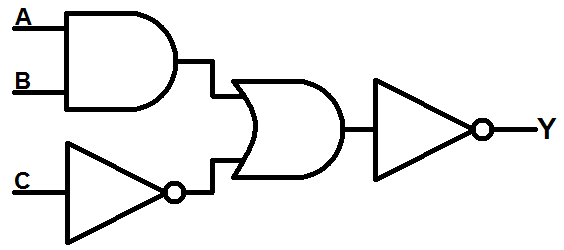 1  if  z  0
0  else
AND
y =
Linear Separator
NOT
OR
NOT
Neural Networks
So we can later hill climb,we want change to happen gracefully.
An artificial neuron:
Total incoming signal: z = 18.2
y is the activation of the right unit.
     In a brain, a neuron either fires or it doesn’t.
     The picture is either a cat or not.
One might model this by
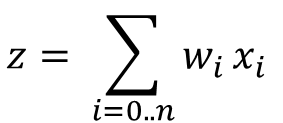 Instead of YES/NO
allow maybe so.
0.98
0.02
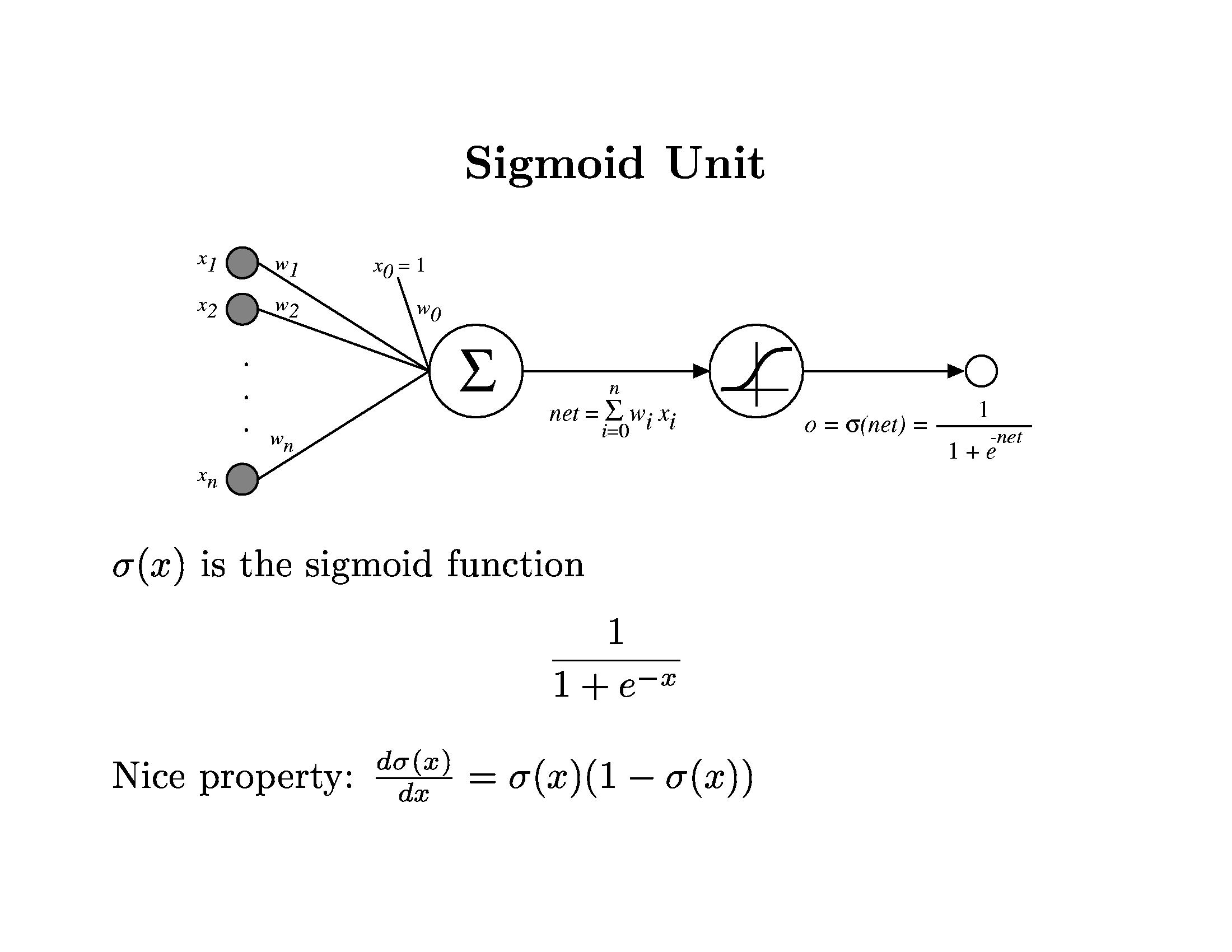 = 0
= 1
1  if  z  0
0  else
y =
Neural Networks
So we can later hill climb,we want change to happen gracefully.
An artificial neuron:
Total incoming signal: z = 18.2
y is the activation of the right unit.
     In a brain, a neuron either fires or it doesn’t.
     The picture is either a cat or not.
One might model this by
Instead of YES/NO
allow maybe so.
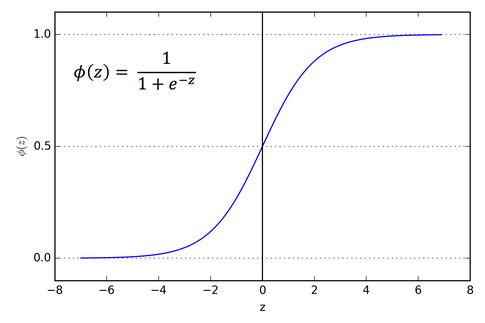 y = Sigmoid(z)
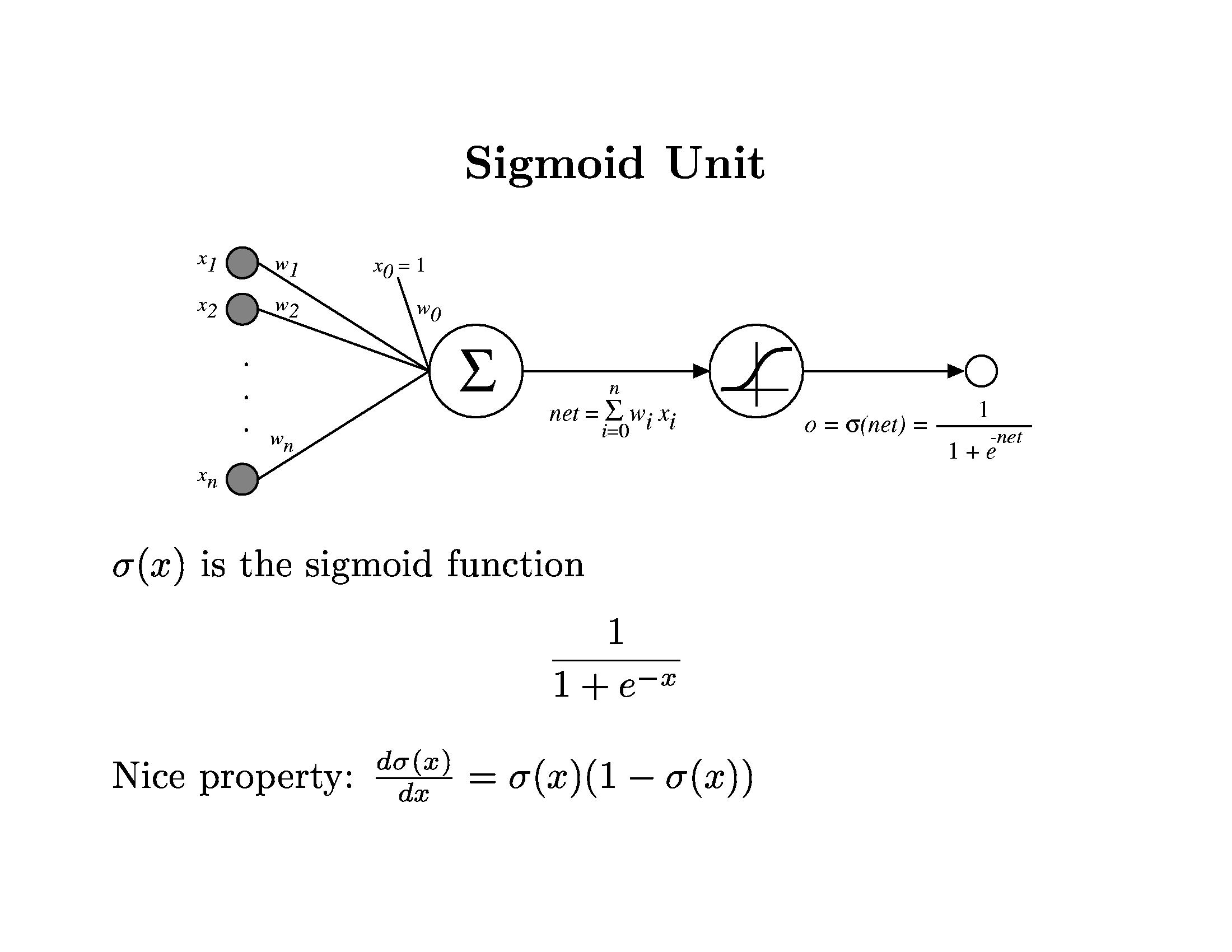 = 0
= 18.2
= -18.2
= 0.5
= 0.02
= 0.98
Neural Networks
So we can later hill climb,we want change to happen gracefully.
An artificial neuron:
Total incoming signal: z = 18.2
y is the activation of the right unit.
     In a brain, a neuron either fires or it doesn’t.
     The picture is either a cat or not.
One might model this by
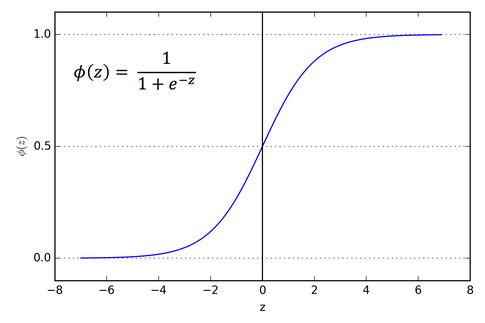 Instead of YES/NO
allow maybe so.
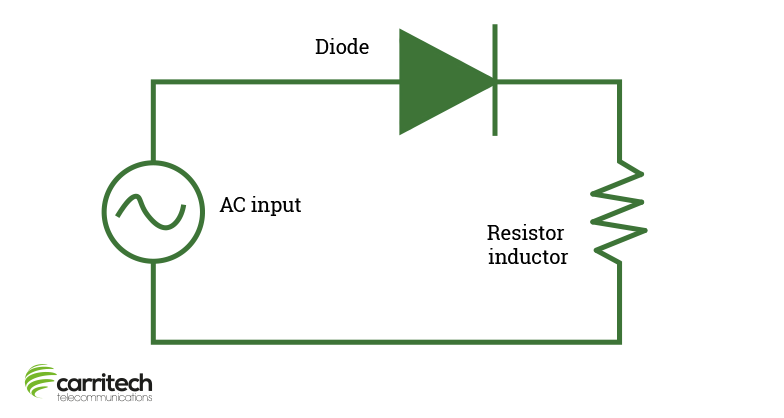 y = Rectilinear(z)          (ReLU)
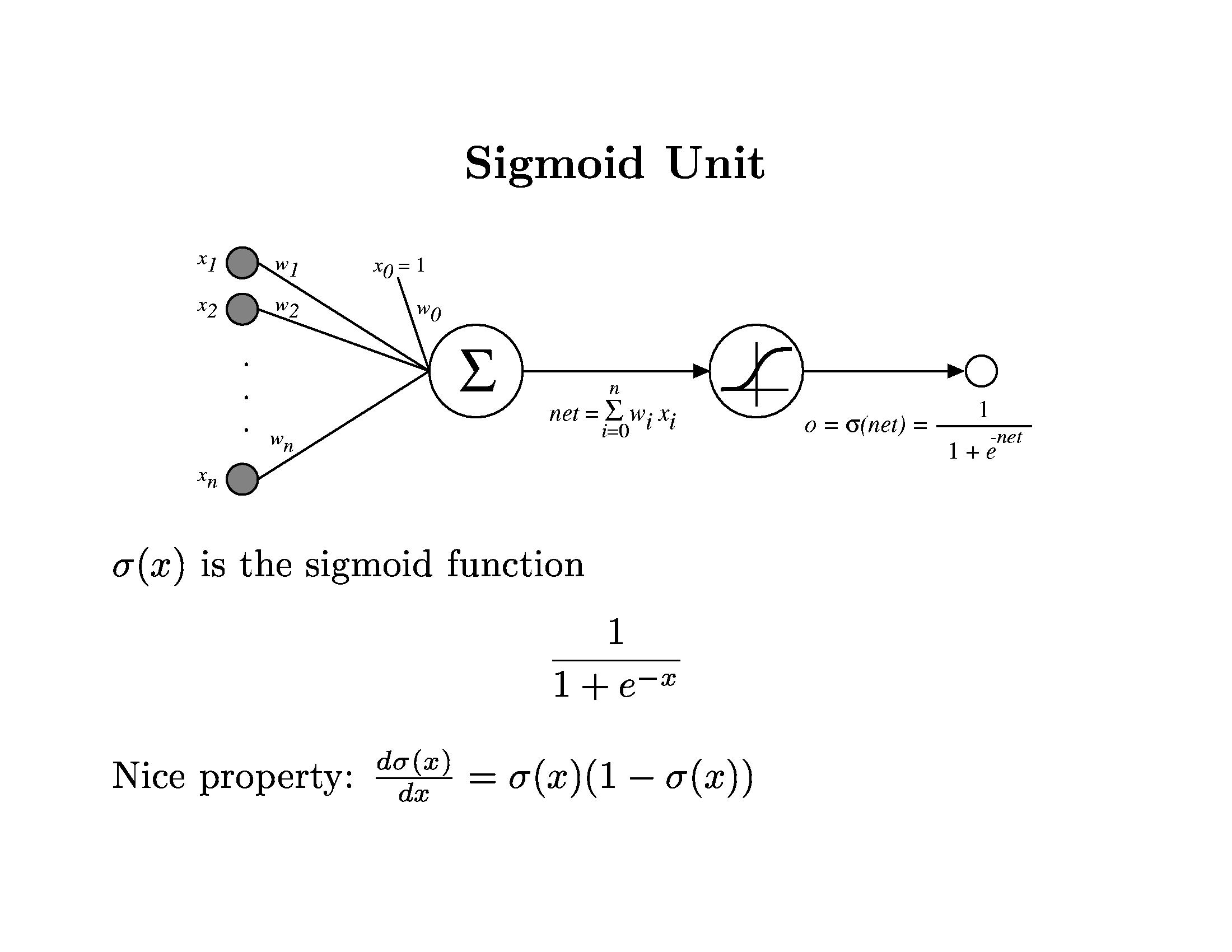 = -18.2
= 18.2
= -18.2
= -1.82
= 18.2
= 0
Neural Networks
So we can later hill climb,we want change to happen gracefully.
An artificial neuron:
Total incoming signal: z = 18.2
y is the activation of the right unit.
     In a brain, a neuron either fires or it doesn’t.
     The picture is either a cat or not.
One might model this by
Instead of YES/NO
allow maybe so.
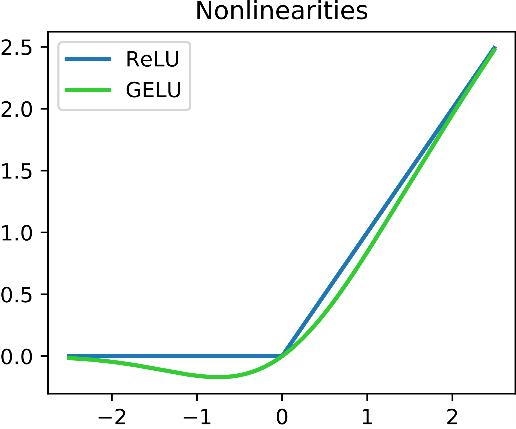 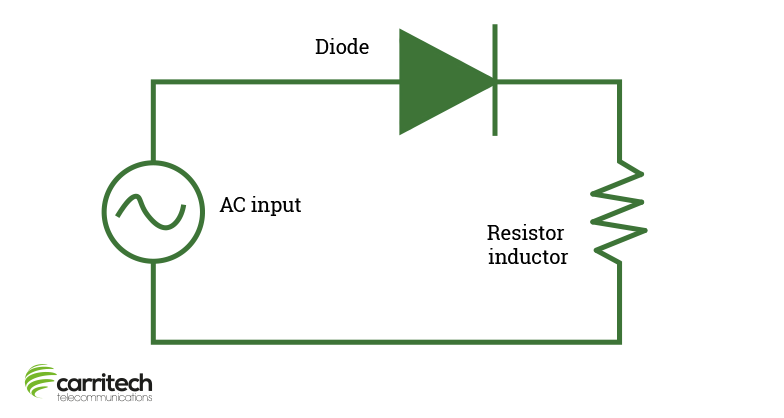 y = G??linear(z)          (GeLU)
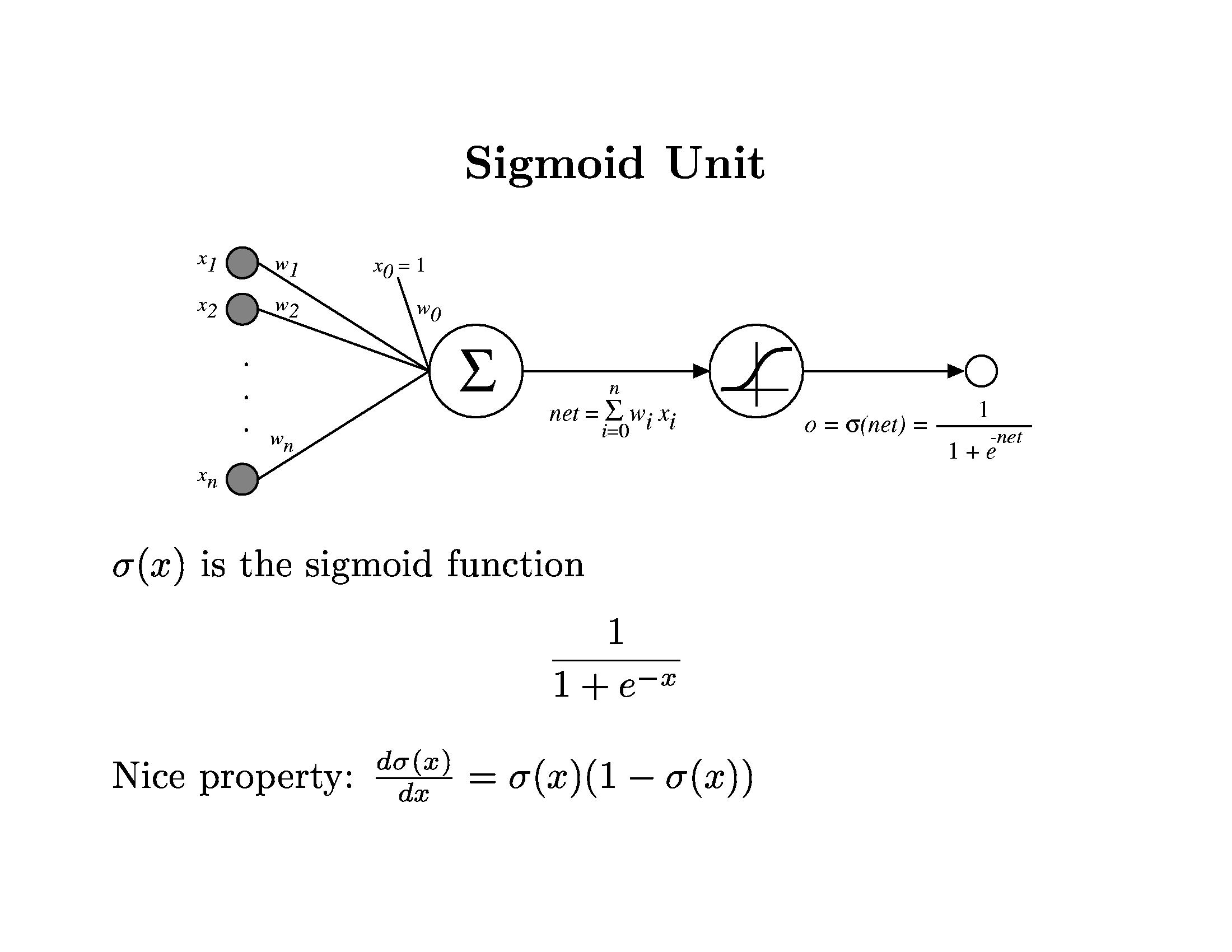 Neural Networks
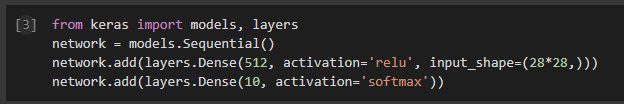 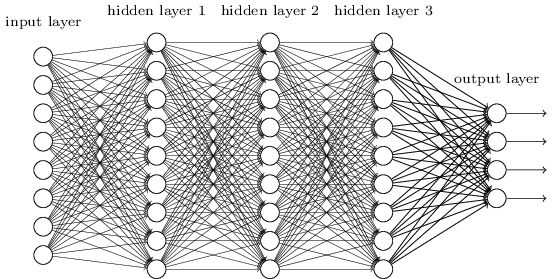 1
2
3 ‧ ‧ ‧
4 ‧ ‧ ‧
1
2
3
4
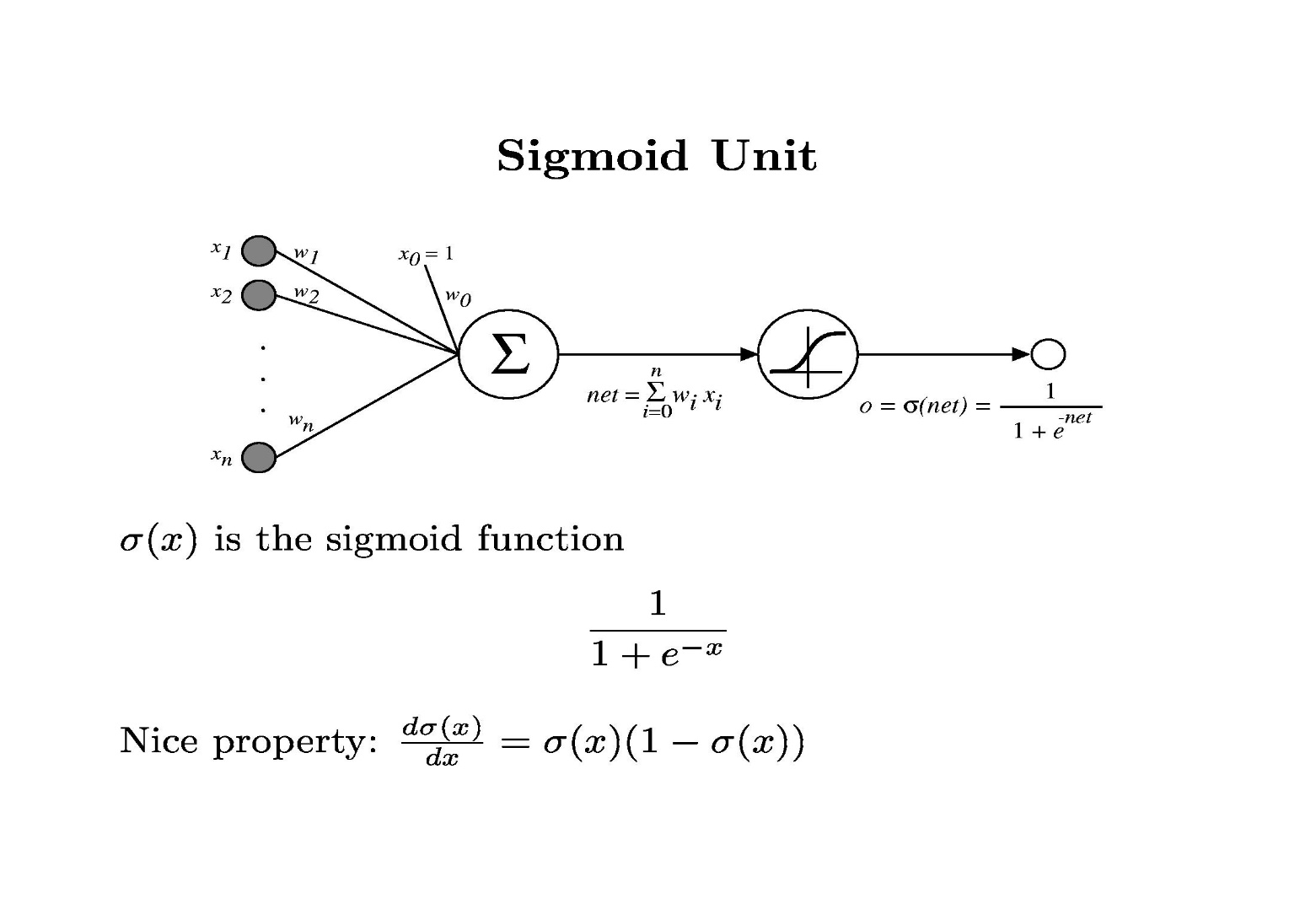 Neural Networks
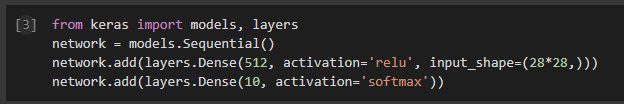 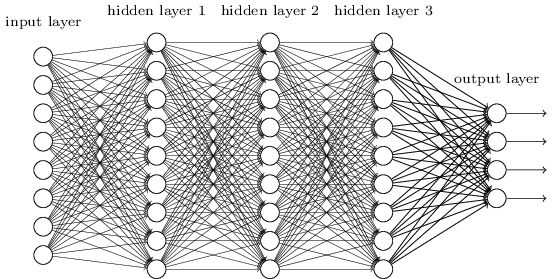 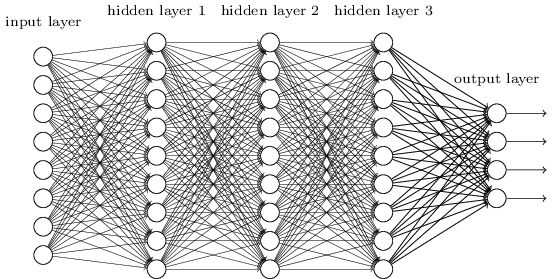 1
2
1
2
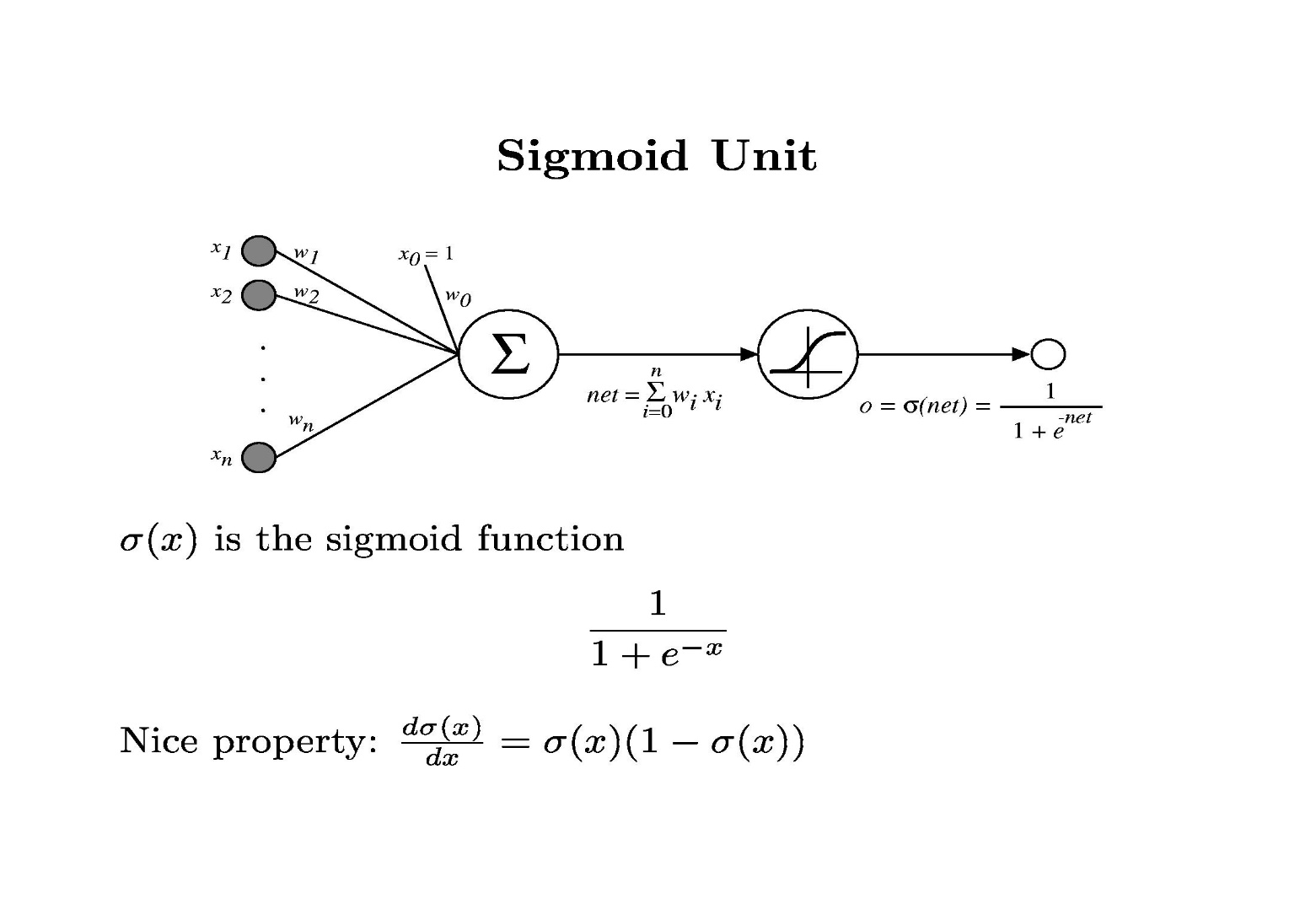 Neural Networks
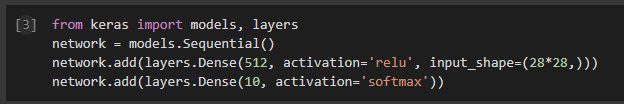 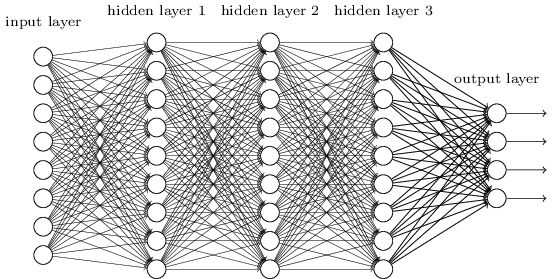 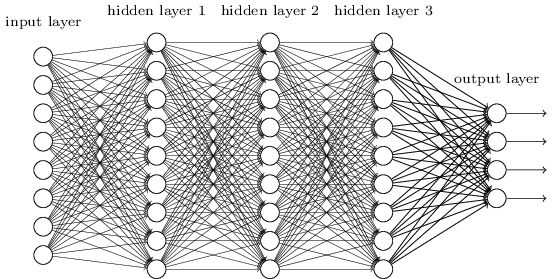 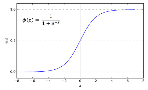 1
512
layer
dense with 
edges
(28*28) 
pixel image
1
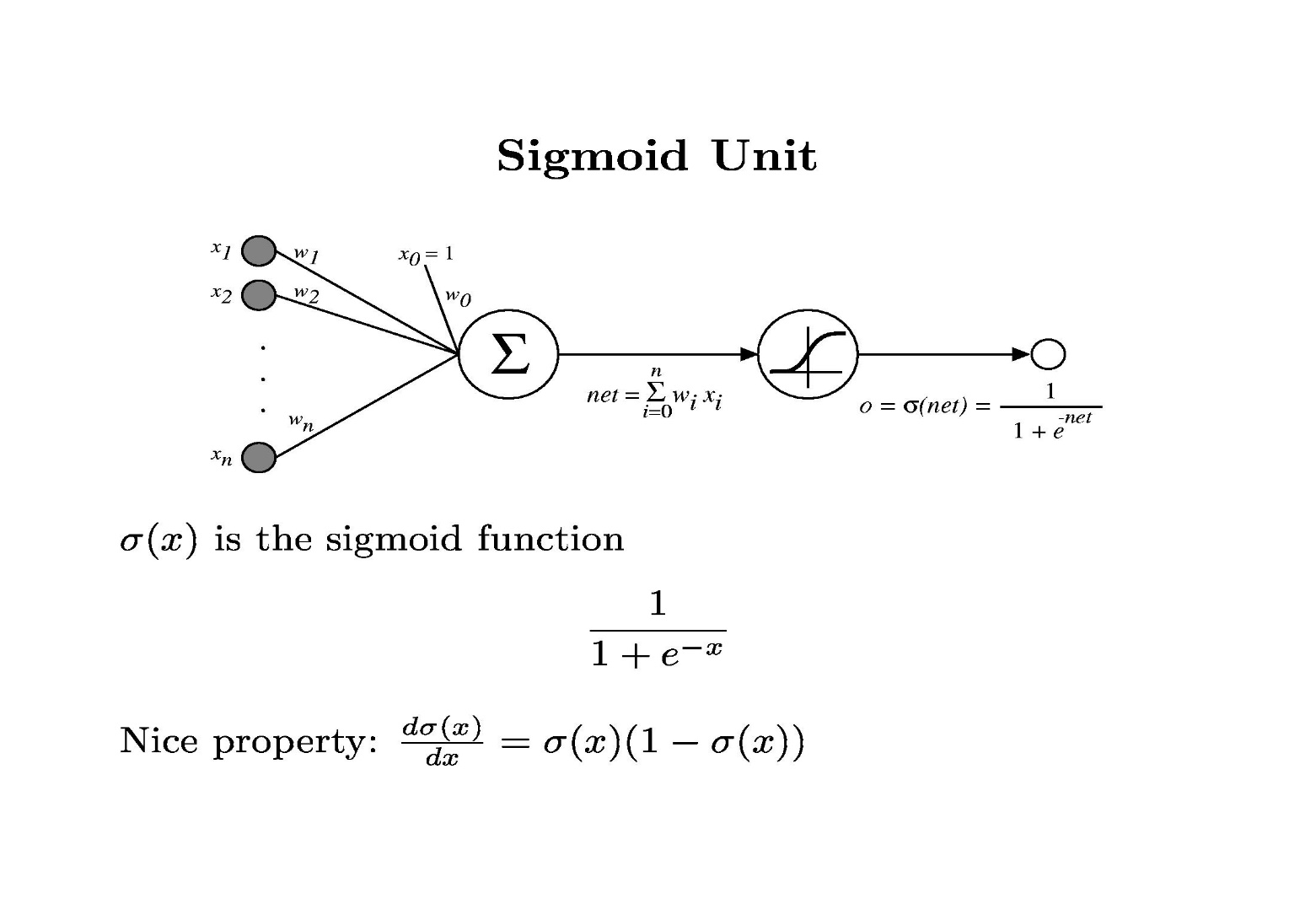 Rectilinear (ReLU) keeps positive and zeros negative values.
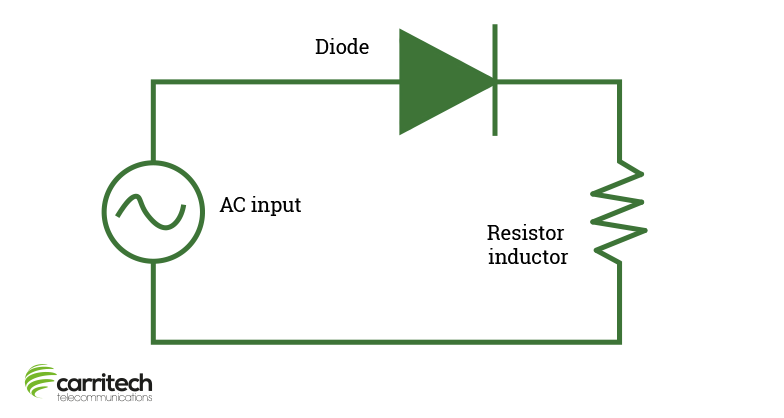 Neural Networks
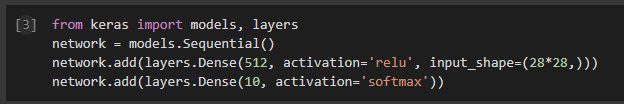 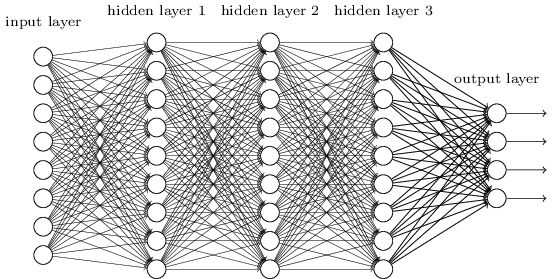 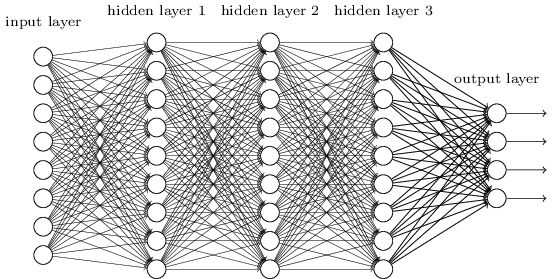 2
10 for 0,…,9
512
layer
dense with 
edges
layer
dense with 
edges
(28*28) 
pixel image
2
z1
M1
= 0.02
Is 0
Act like probabilities
z2
M2
= 0.01
Is 1
z3
M3
Is 2
= 0.92
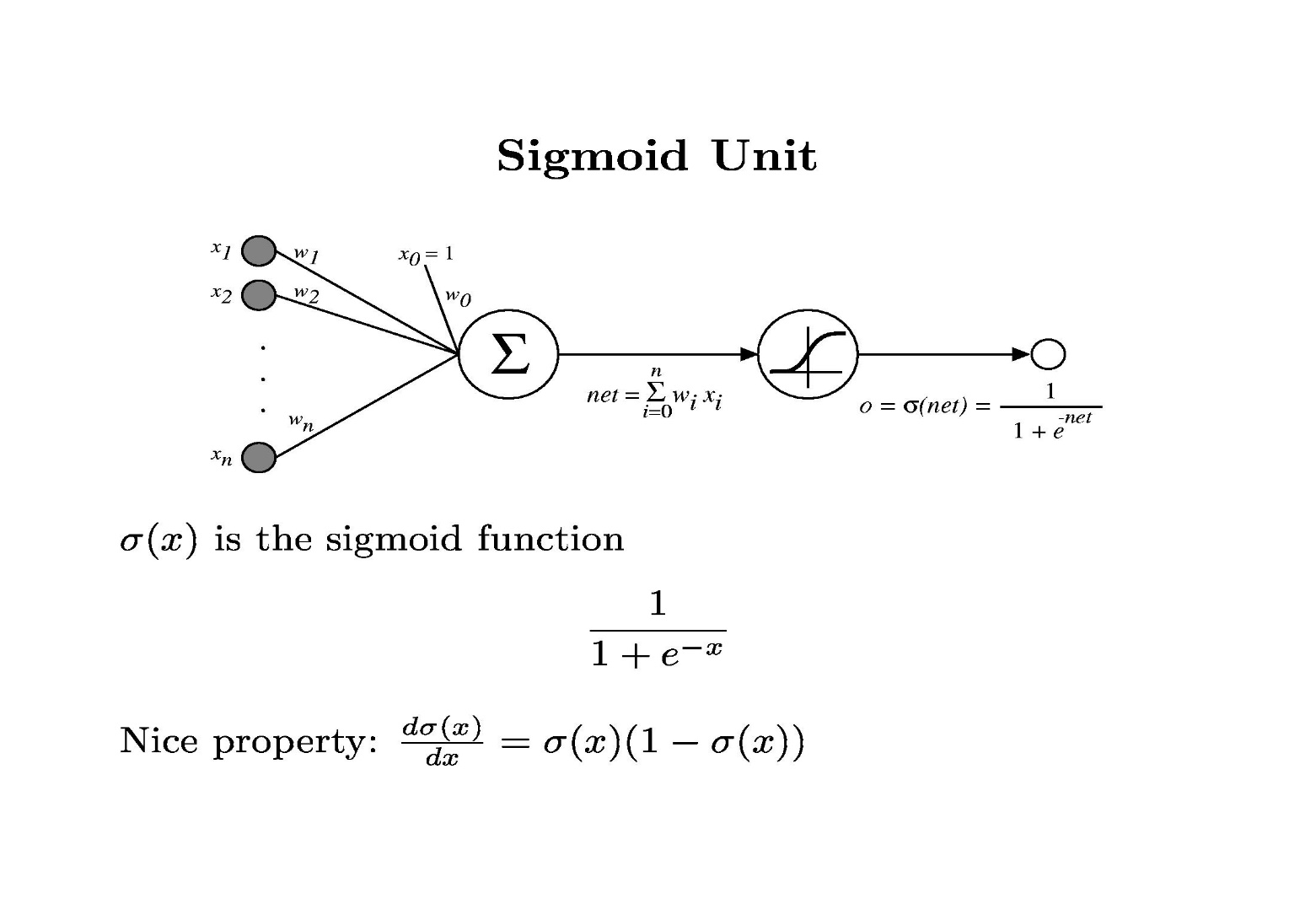 z4
M4
Is ‧ ‧ ‧
Learning
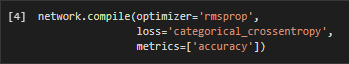 optimizer = a version of gradient decent.
error function = –log(prob correct answer)
   standard when outputs are “probabilities”.
% correct
Learning
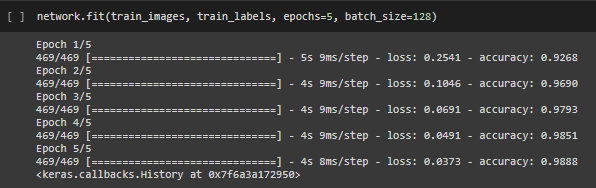 Learn Neural Net
Training Images
Training Labels
Epochs = 5 = # of times through data
Batch size = 128     = # data items per gradient decent step
Running Time
Error function = –log(prob correct answer)
   standard when outputs are “probabilities”
% correct
Learning
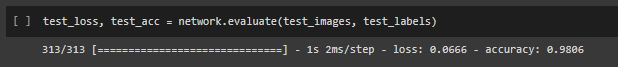 Try it on Test data
Test Images
Test Labels
Running Time
Error function = –log(prob correct answer)
   standard when outputs are “probabilities”
% correct
Machine Learning Regression
y
x
How can we approximate this function  with a neural network?
1
1
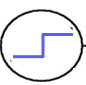 1
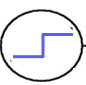 y
x
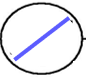 1
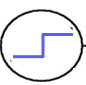 1
What does this 2-level neural network compute?
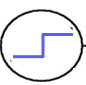 Machine Learning Regression
y
Neuron Fires
x
w1
d
d
-w1
z1 = x1 + 1(-w1) 
     = x-w1
y1 = 1 if z1 ≥0
       ie if x≥w1
x≥w1
1
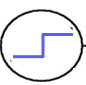 d
d
1
x
changes nothing
Machine Learning Regression
c1= c0+w
w = c1- c0
y
c0
c1
c0+w
c1- c0
c1
Neuron Fires
x
w1
-w1
1
1
c0
x≥w1
1
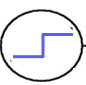 w
c1-c0
if x<w1
     y = 1c0 + 0w
       = c0
if x≥w1
     y = 1c0 + 1w
       = c0+w
1
y
x
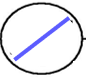 Machine Learning Regression
y
c3
c0
c1
c4
c2
x
if w3≤x<w4
   node 1,2,3 fire      and 4 does not. 
y =   1c0 
       + 1(c1-c0)
       + 1(c2-c1)
       + 1(c3-c2)
       + 0(c4-c3)
    = c3
∞
-∞
w1
w2
w3
w4
-w1
1
c0
x≥w1
1
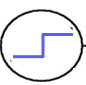 c1-c0
-w2
x≥w2
1
c2-c1
1
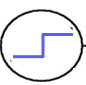 y
x
1
c3-c2
1
-w3
1
x≥w3
1
c4-c3
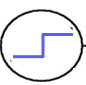 -w4
1
x≥w4
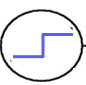 Machine Learning Regression
y
c3
c0
c1
c4
c2
I claim that for any neural net with thresholds, 
if you fix all variables but one 
and graph the result wrt the remaining variable,
then the graph will have d flat pieces, 
where d is the number of nodes this variable goes into in the first level.
x
∞
-∞
w1
w2
w3
w4
-w1
1
c0
x≥w1
1
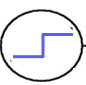 c1-c0
-w2
x≥w2
1
c2-c1
1
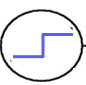 y
x
1
c3-c2
1
-w3
1
x≥w3
1
c4-c3
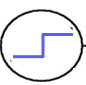 -w4
1
x≥w4
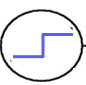 Machine Learning Regression
y
c3
c0
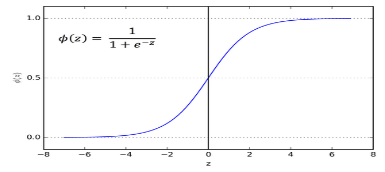 c1
c4
c2
Having a sigmoid activation   will round these corners.





I don’t know about this one.
x
∞
-∞
w1
w2
w3
w4
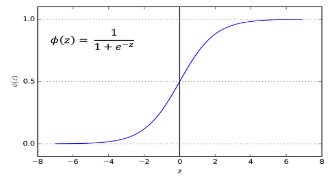 -w1
1
c0
x≥w1
1
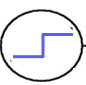 c1-c0
-w2
x≥w2
1
c2-c1
1
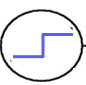 y
x
1
c3-c2
1
-w3
1
x≥w3
1
c4-c3
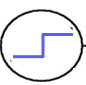 -w4
1
x≥w4
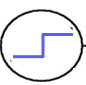 “Probability” of Category and Error
Soft Max
z1
z2
z3
z4
M1
M2
M3
M4
Is 0
Is 1
Is 3
Is ‧ ‧ ‧
Probabilities require 0  Mj 1  and  j=1..c Mj   = 1
This layer coverts the values zj to these.
Turns z=  10 into e10  = 2,206
               z=-10 into e-10 = 0.00004
Divides by the total so that the total becomes one.
“Probability” of Category and Error
Jeff’s Soft Max
z
M1
M
M3
M
0
0
0
Personally, I think a “Max” should return 
   one number close to the maximum.
   Not a 1 indicating which is the maximum.
“Probability” of Category and Error
Jeff’s Soft Max
z
M1
M
M3
M
z
z
z
Personally, I think a “Max” should return 
   one number close to the maximum.
   Not a 1 indicating which is the maximum.
“Probability” of Category and Error
Categorical Cross Entropy
Machine’s 
answer
Supervisor's 
answer
Md,1 = 0.01
yd,1  = 0
Md,2  = 0.02
yd,2 = 0
Is 0
Md,3  = 0.95
yd,3 = 1
Is 1
Md,4 = 0.02
yd,4 = 0
E(w1,…,wm)
Is 3
Is ‧ ‧ ‧
Error:
Md,j =  Machine’s estimated “probability” that input d is of category j: cat, dog, …
yd,j = Supervisor’s 0-1 answer.
Error:
“Probability” of Category and Error
Categorical Cross Entropy
Machine’s 
answer
Md,1 = 0.01
Supervisor's 
answer
Md,2  = 0.02
Is 0
Md,3  = 0.95
yd  = 3
Is 1
Md,4 = 0.02
E(w1,…,wm)
Is 3
Is ‧ ‧ ‧
“Probability” of Category and Error
Categorical Cross Entropy
“Probability” of Category and Error
Categorical Cross Entropy
Error:
Advantages:
It is a sum over the data items
The log might counter
Perfect Ans   No Error
1
0.1
0.01
0.001
0.0000001
0
1
2
3
7
Wrong Ans     Error
“Close” 
real numbers
Different Error Measure
“Probability” of Category and Error
Categorical Cross Entropy
Error:
Funny! This measure error 
is oddly similar to mean square error.
2
See Conditional Log-Likelihood and Mean Squared Error
Test/Homework
Trying to Understand Machine Learning for Regression
Your task will be to make lots of graphs.
Learned Function:
Regression learns a function y=f(x1,...,xn) from reals to reals.
We will graph the function fLearned computed   by the learned neural network. 
All the xj variables except say xi will be fixed to constants. 
Then we plot xi vs  fLearned(0,…,xi,...,0).
Test/Homework
Trying to Understand Machine Learning for Regression
Your task will be to make lots of graphs.

Many Attempts:
Here we will repeat what we did above many times.
Each attempt will be modified some how by   the value attemptParameter.
Here are some ideas that you might want to try.
The y=f(x) function to learn
The amount of error we introduce to our data
Anything about the neural network
Anything in the learning process
Then we will graph the result.
The horizonal axis will be attemptParameter.
The vertical axis will quantify how well it learned.
Test/Homework
Trying to Understand Machine Learning for Regression
Your task will be to make lots of graphs.

Jeff's Attempt: 
Quite curious himself, Jeff will have his own go at doing this.
He will give you everything he comes up with.
To Do:
Your task it to modify what Jeff has done in your own creative ways.
You will hand in a report of what you learned.
In the appendix, put your code (but not Jeff’s).
What you hand in will be ranked compared to what others hand it.
End
Thanks 
for coming
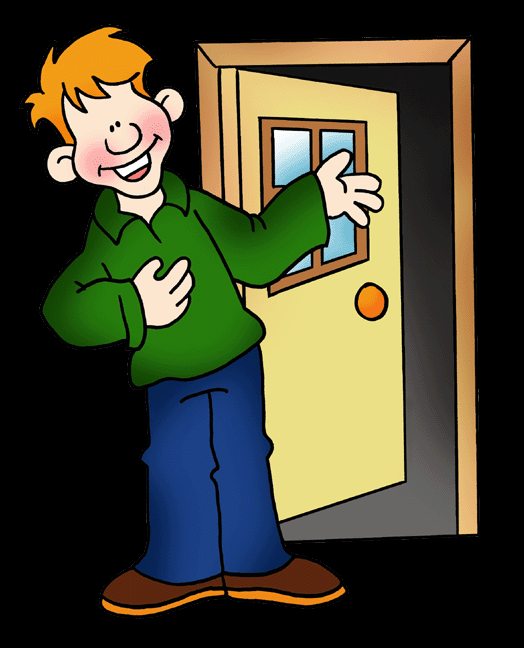 Do you have any questions?
Please give me feedbackso that I can better serve you.
import numpy as np
data = np.asarray( [[6.,9.,1.,6.],[4.,7.,2.,0.],[3.,8.,5.,4.]] )
routine
input to routine is data
np is an object.
In object oriented programming, these containdata and routines/actions
import numpy as np
data = np.asarray( [[6.,9.,1.,6.],[4.,7.,2.,0.],[3.,8.,5.,4.]] )



print(data.shape)
tensor
d-dimensional array
faster
list of list
ie (3,3)   
3-items, each with 3 items
two-dimensional array  
which have sizes 3 and 3
data = np.asarray( [[6.,9.,1.,6.],[4.,7.,2.,0.],[3.,8.,5.,4.]] )
Vectorize/Categorize
Need:  results = [ [0,1,0,0,0,0,1,0,0,1],
                           [0,0,1,0,1,0,0,1,0,0],
                           [0,0,0,1,0,1,0,0,1,0] ]

print(results[0][3]) 

print(train_data[0][1])  
print(x_train[0][train_data[0][5]])    

from keras.utils import to_categorical
train_labels = to_categorical(train_labels)
test_labels = to_categorical(test_labels)
ie categories:   0 1 2 3 4 5 6 7 8 9
ie 0.0 means word 3 does not appear
in 0th review.
ie 9 means 1th word in 0th review is word 9
ie should be 1.1
9
prewritten routine
data = np.asarray( [[6.,9.,1.,6.],[4.,7.,2.,0.],[3.,8.,5.,4.]] )

def vectorize_data(data, dimension=10,y=8):
      







x_train = vectorize_data( data,y=5)
x_test = vectorize_data(test_data,5)
We are defining a function 
With name ‘vectorize_data’ 
It has one required input/parameter data
And two optional inputs.
       If you dont include them 
       then the default values are 10000 and 8
       If you include one extra value, it is given to dimmension.
       If you want to give y a value, then you need to say y=5.
data = np.asarray( [[6.,9.,1.,6.],[4.,7.,2.,0.],[3.,8.,5.,4.]] )

def vectorize_data(data, dimension=10,y=8):
     results = []
     for item in data:                 ie item = [6,9,1]  …
         row = np.zeros(dimension)    ie row = [0,0,0,0,0,0,0,0,0,0]
         for word in item:                    ie word  = 6  …
              row[word] = 1.0                ie row[6] = 1.0
         results.append(row)                 ie add [0,1,0,0,0,0,1,0,0,1]    
    return results

x_train = vectorize_data( data,y=5)
x_test = vectorize_data(test_data)
data = np.asarray( [[6.,9.,1.,6.],[4.,7.,2.,0.],[3.,8.,5.,4.]] )

results = np.zeros((len(data),dimension))
for i in range(0,len(data)):              ie data[i] = [6,9,1]  …
    for word in data:                     ie word = 6  … 
         results[i][word] = 1.0                      ie results[0][6] = 1.0  

results[0][6] = 1.0   (lists and np arrays)
results[0,6] = 1.0     (np arrays)
results[0,[6,9,1]] = 1.0   
   Crazy: changes  results[0,6], results[0,9] and results[0,1]

for i in range(0,len(data)):
     results[i,data[i]] = 1.0
grocery = ['bread', 'milk', 'butter’] 
for item in grocery:     ie item = bread   …
enumerate(grocery)                  ie [(0, 'bread'), (1, 'milk'), (2, 'butter’)
for item in enumerate(grocery):     ie item = (0, 'bread’)   …
for index, item in enumerate(grocery):
                                                  ie index = 0, …  &    item = bread, …
data = np.asarray( [[6.,9.,1.,6.],[4.,7.,2.,0.],[3.,8.,5.,4.]] )
 
for index, sequence in enumerate(data): ie index = 0 …  seq =[6,9,1]
    results[index, sequence] = 1.              ie results[0,[6,9,1]] = 1.
                                                                ie results[0,6] = 1 …
I struggled with this.   astype('float32’)   astype(np.float32)

y_train = np.asarray(train_labels).astype(np.float32)
import numpy as np
list of list
tensor = d-dimensional array
faster
To Update
For better or worse, I coded it as follows.Bad Form:    setAP("graph_x", [8,8,8,8])   Note this has two inputs: a parameter to change and what to change it to.Good Form: setAP(["graph_x", [8,8,8,8]])Good Form: setAP(["graph_x", [8,8,8,8]],['nHidden', 10])This routine can take any number in inputs.Each input is a list ['nHidden', 10] of two things. A parameter to change and what to change it to.
Any AP parameter not mentioned IS CHANGED to the default.Sorry, I am inconsistent with this last routine.Good Form: plotAP(True,"activation",["relu","sigmoid"], [['nHidden', 10], ])This one has four inputs.The second and third give the parameter to change and a list of things to change it to.The forth gives a list of more things to change.
Chester. For next term, maybe we should change this so this routine takes any number of inputs.New Form 1: plotAP(True,"activation",["relu","sigmoid"], ["graph_x", [8,8,8,8]], ['nHidden', 10]   )   The second and third give the parameter to change and a list of things to change it to.New Form 2: plotAP(True,["activation",["relu","sigmoid"]], ["graph_x", [8,8,8,8]], ['nHidden', 10]   )   The second is also a list of two things: the parameter to change and a list of things to change it to.Thought?
Chester. For next term, maybe we should change
Learn to return - error on training data, on test data, and running time.
Plot all of these in plotAP
Remove running time from examples.
Give graph the input [3,3,3,3]
Sort and give heading to parameters